The Mad Hedge Fund Trader“It’s War!”
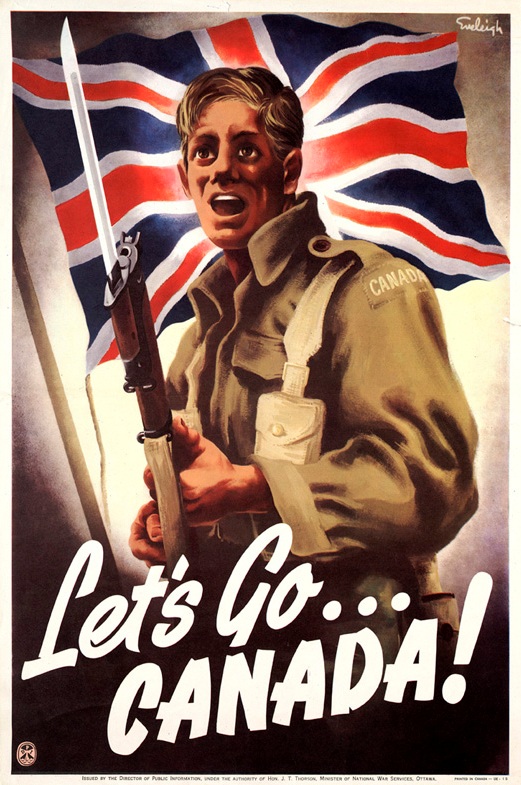 With John Thomasfrom Silicon Valley, CA, August 8, 2018www.madhedgefundtrader.com
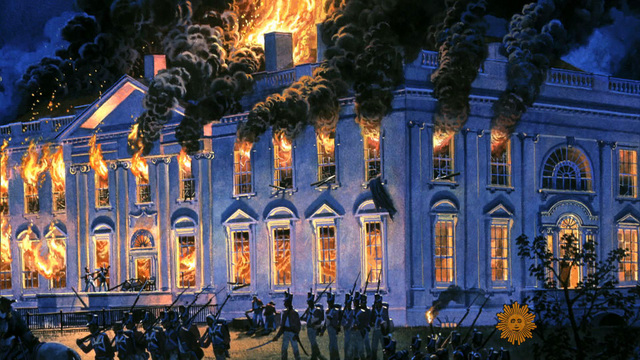 October 26-27 Lake Tahoe Conference
*Two days of informative speakers on crucial trading and investment issues*Trade tips with the most successful Mad Hedge traders*2 nights in the Hyatt, including all you can eat and drink*Tickets are a bargain at $599 to $1,799*Buy now, upper ticket classessell out first
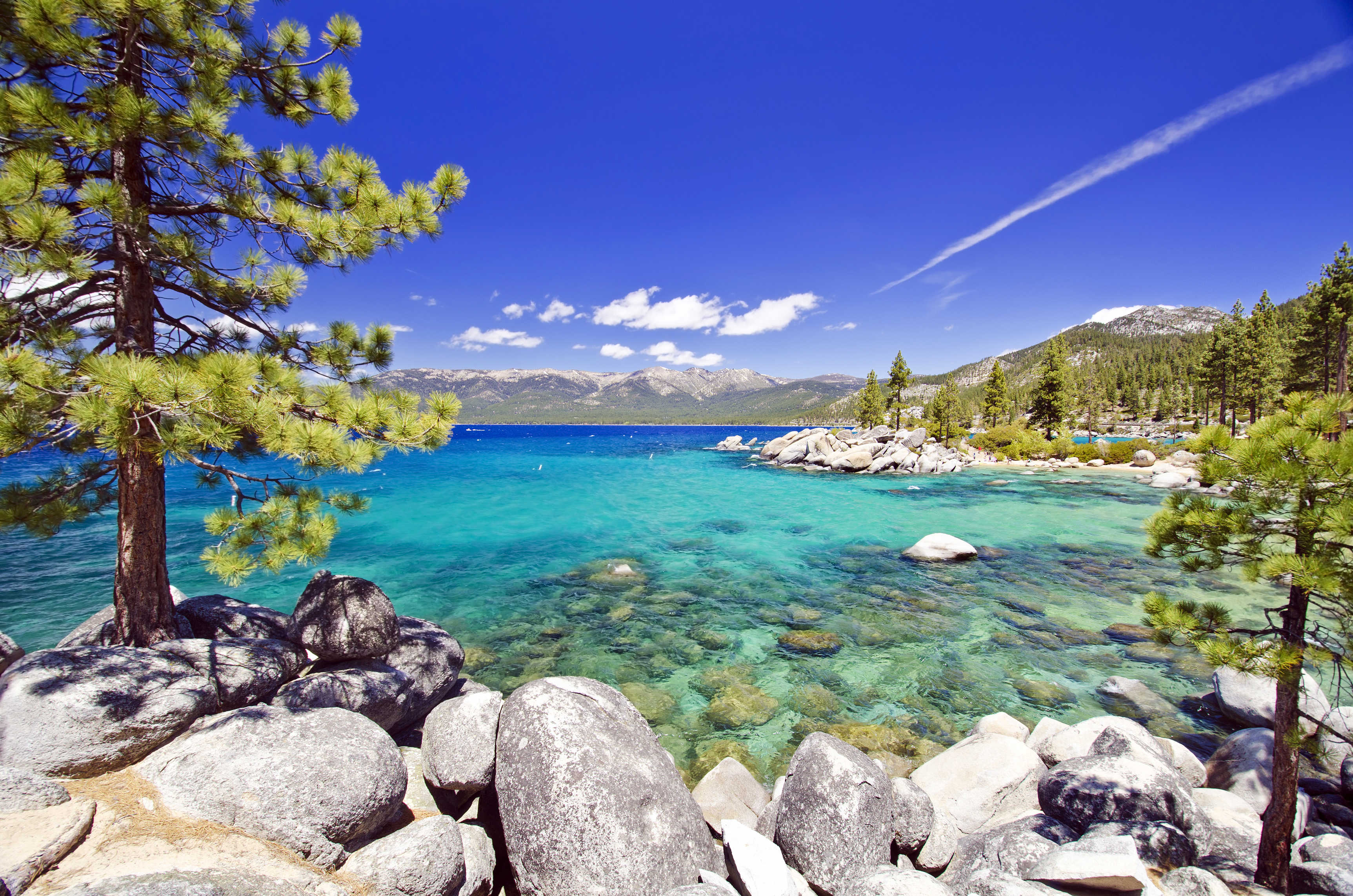 MHFT Global Strategy LuncheonsBuy tickets at www.madhedgefundtrader.com
Atlanta, GA October 15
Miami, FLOctober 16
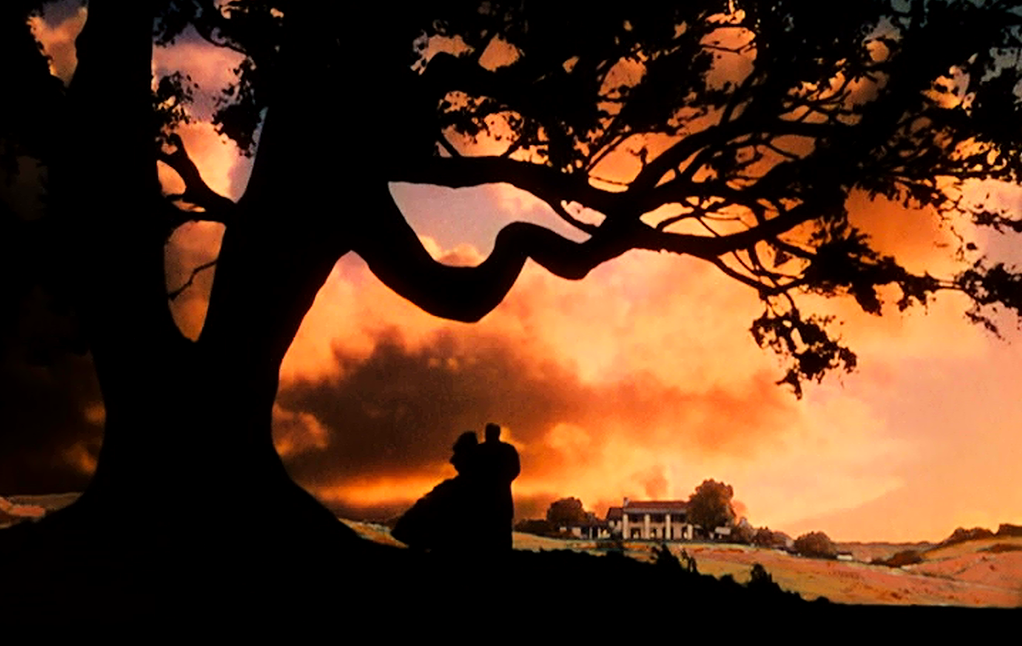 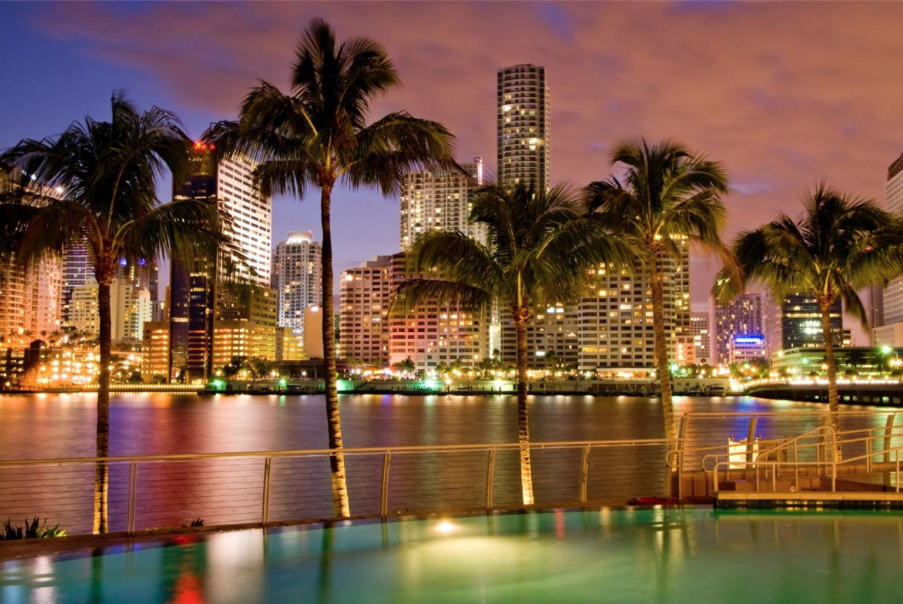 MHFT Global Strategy LuncheonsBuy tickets at www.madhedgefundtrader.com
Houston, TXOctober 17
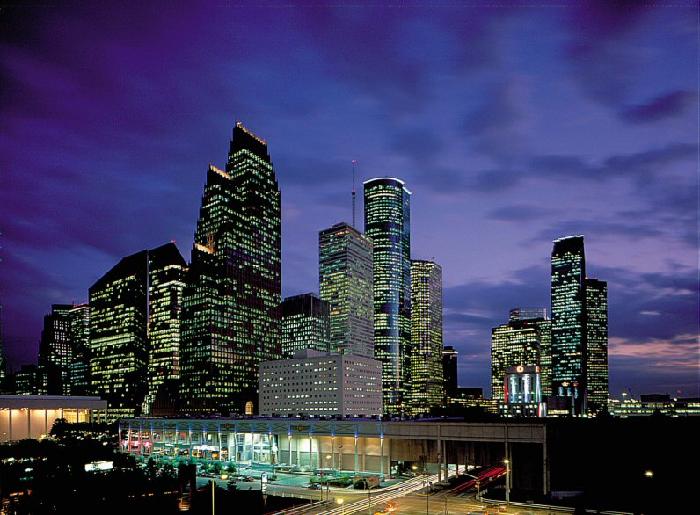 Trade Alert PerformanceNew All Time High!!
*January   4.09% Final         *July  +0% Final*February   +1.54% Final         *August +2.19% MTD*March    +1.13% Final         *September 0.85% MTD*April       +12.54% Final      *October +1.39% Final*May        +1.07% Final         *November +2.08% Final*June        +4.15% Final       *December +3.76% Final*2018 Year to Date 27.86%compared to +4.6% for the Dow Average*Trailing One year return +41.86%, +304.33% since inception,*Average annualized return of 34.34%
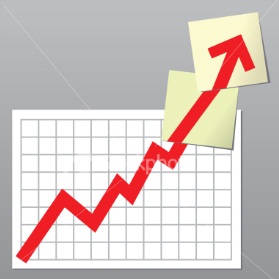 Portfolio Review10% long tech, 10% short bonds, 10% short S&P 500 at market all time highs
Expiration P&L29.72%
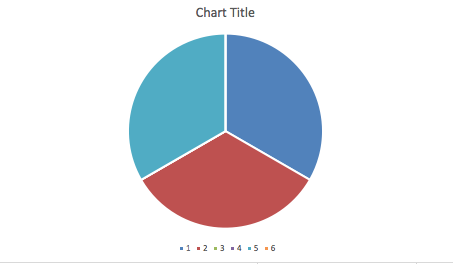 GTD Daily Audited PerformanceAll Time High
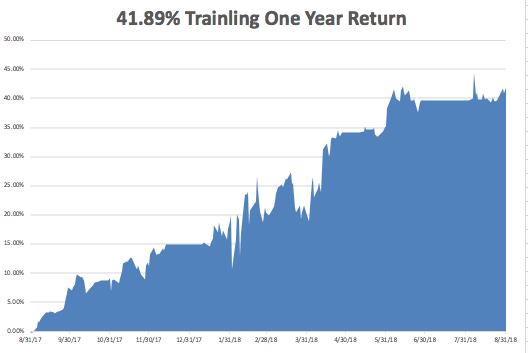 GTD 9 Year Daily Audited Performance
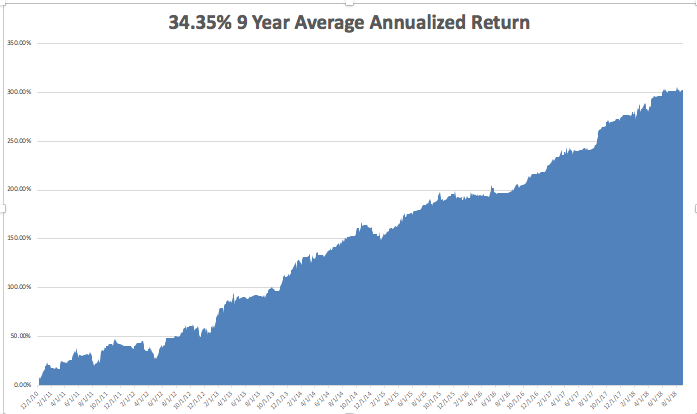 Mad Hedge Technology Lettera $2,500 a year upgrade
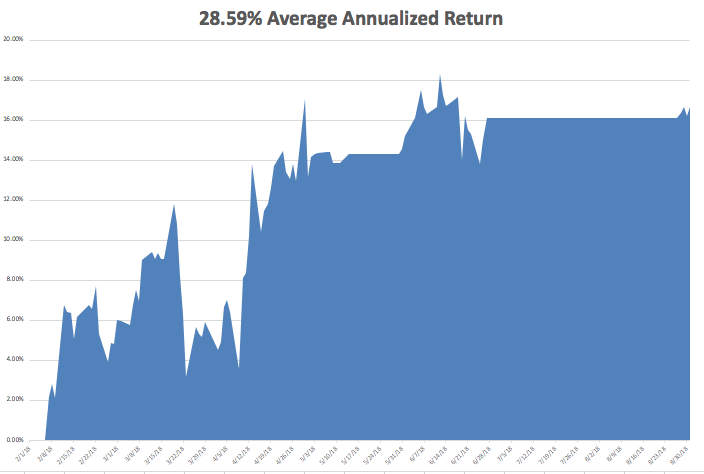 The Method to My Madness
*The risk/reward for the market now is still terrible, with Mad Hedge Market Timing Index stuck in the 70’s*Escalation of trade war on every front is bad for risk taking*Big tech rallies show where the quality trade is*Dollar takes a break but another leg up is in the cards*Rising rates also say that precious metals and yield plays are DOA*September has a terrible history*All that said, I still expect the S&P 500to be up 10% by the end of the yearand there is still good money to be made
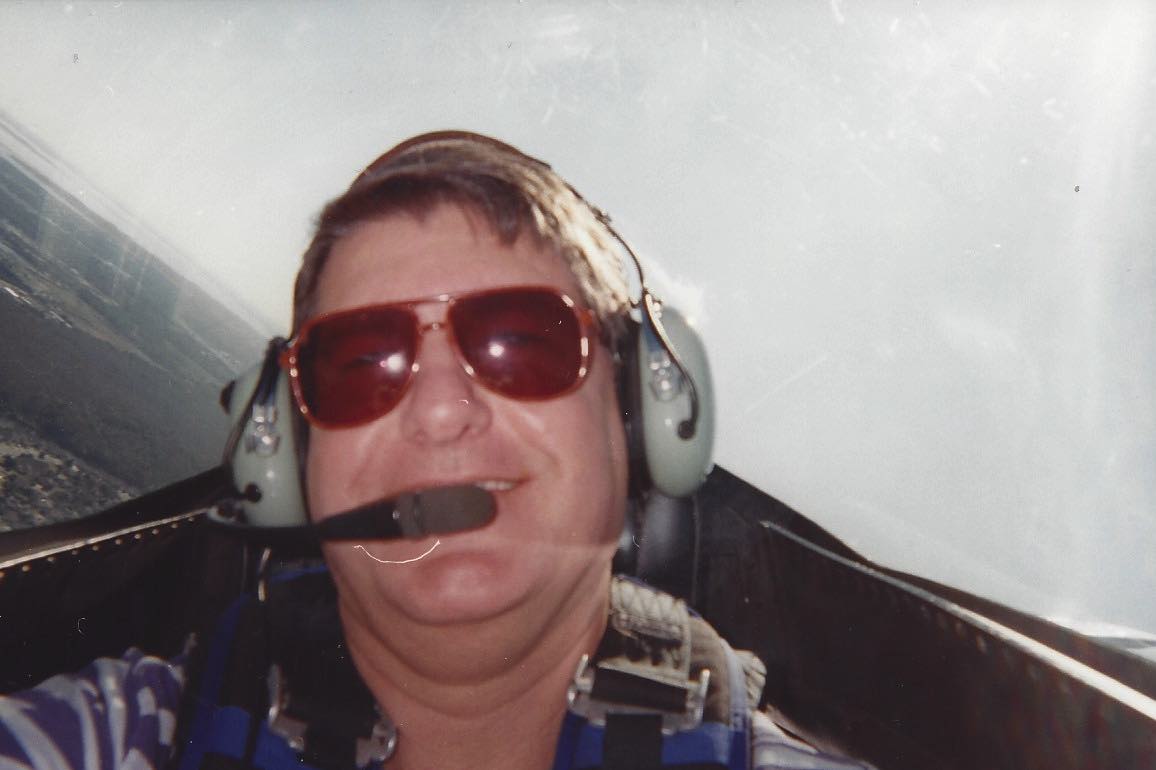 The Mad Hedge Profit PredictorMarket Timing Index-An artificial intelligence driven algorithm that analyzes 30 differenteconomic, technical, and momentum driven indicators
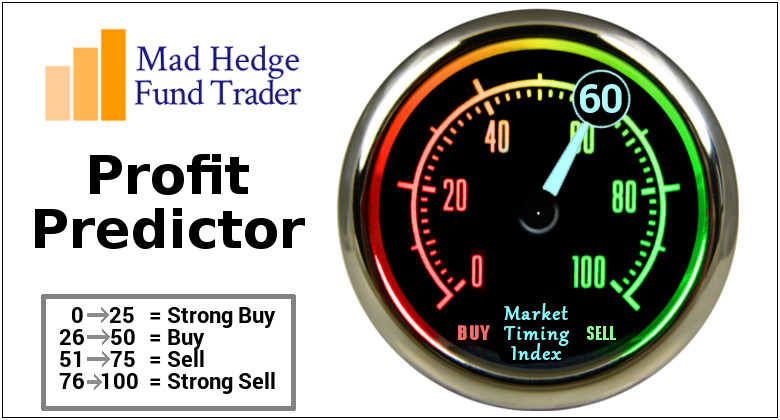 The Mad Hedge Profit PredictorApproaching Top of 2018 Range
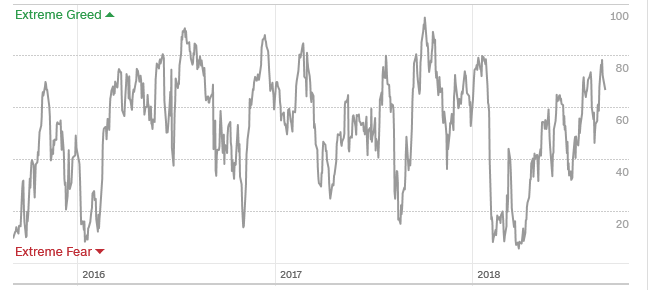 SELL
BUY
The Global Economy –Uneven
*Tax cuts and deficit spending have another 5 months to work their way through the system, after that it’s gone *August University of Michigan Consumer Sentiment rises from 95.4 to 96.6, August Consumer Spending up a hot 0.40%, August Personal Incomes up 0.3%*Strong dollar is still demolishing emerging markets, from China to South Africa*Commodities will keep collapsing as long as trade war intensifies*Fed 25 basis point Rate Rise to 2.0%-2.25% a sure thing on September 20*In Europe consumer prices are weak and businessand consumer prices are falling off a cliff
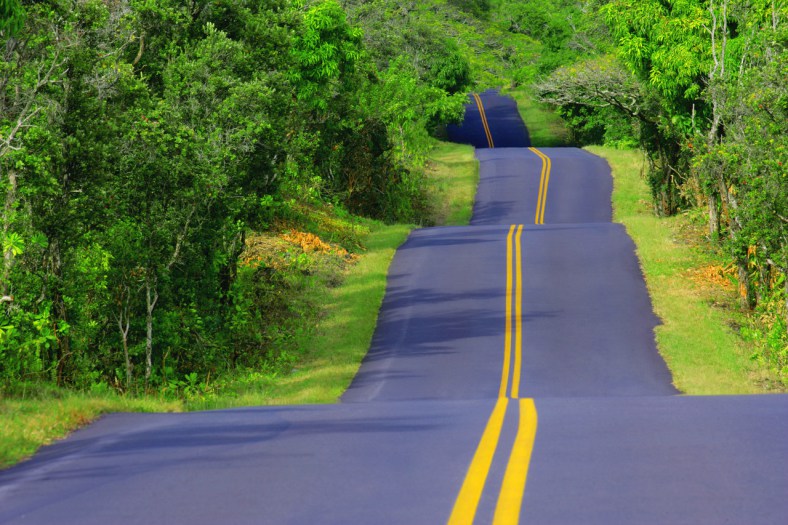 Soybeans (-20%)-Trade War Indicator
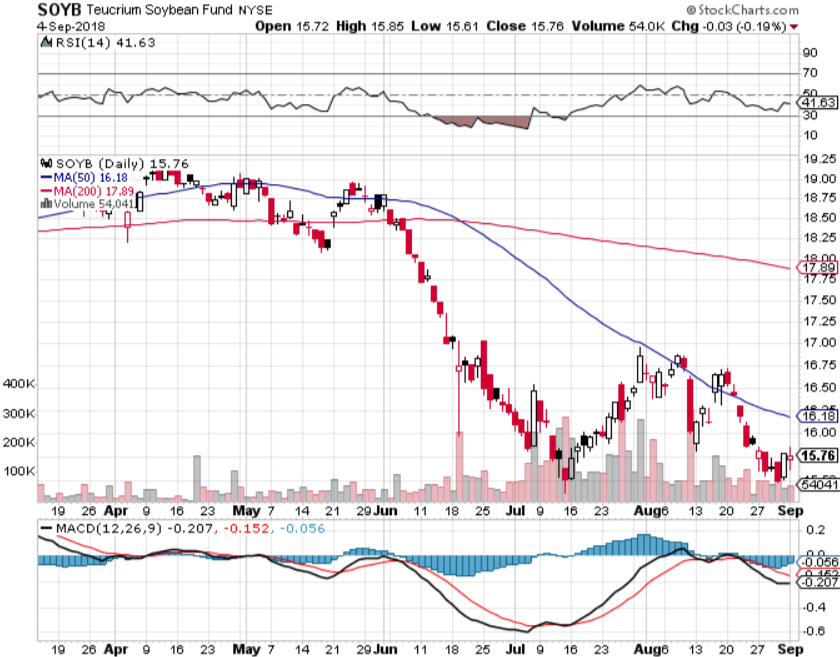 Weekly Jobless Claims –The Most Important Statistic +3,000 to 213,000-  43 Year Low
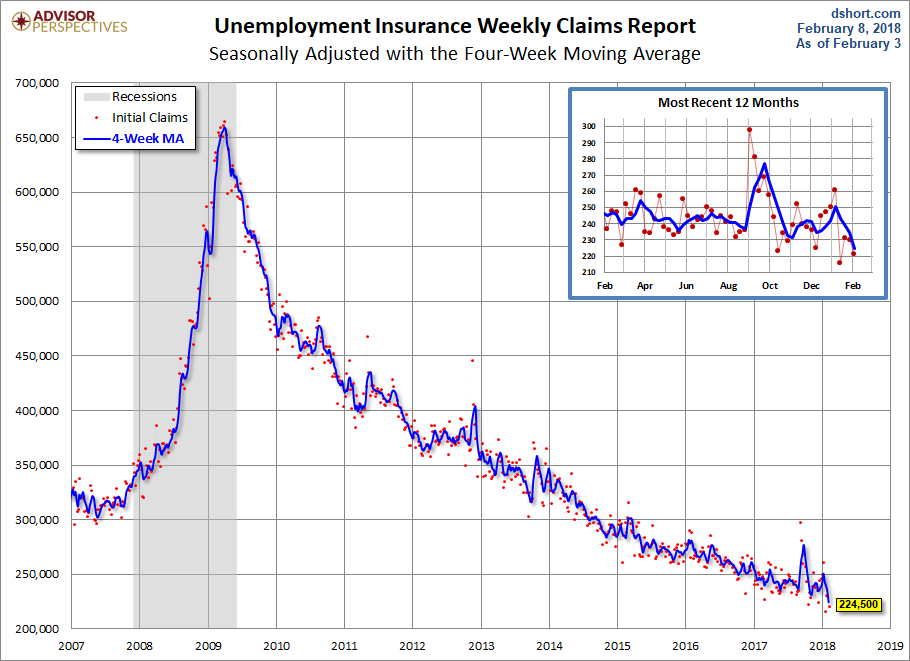 The Bill Davis ViewA $1,500 Upgrade for the Mad Day Trader Service
Stocks-Nosebleed Territory
*Stocks now in extreme overbought territory and there are a million reasons for it to correct and September is usually the worst month of the year*Hedge downside risk with short (SPY) and long (VXX) positions*Most recent buying was in defensive sectors like consumer staples*Apple and Amazon are the only tech stocks that move to new highs, are they now ”safe” defensive stocks?*SPY now at 120% of US GDP compared to 50% in 2010 and 130% at Dotcom Bubble top at 130%*Bottom Line: minimize risk
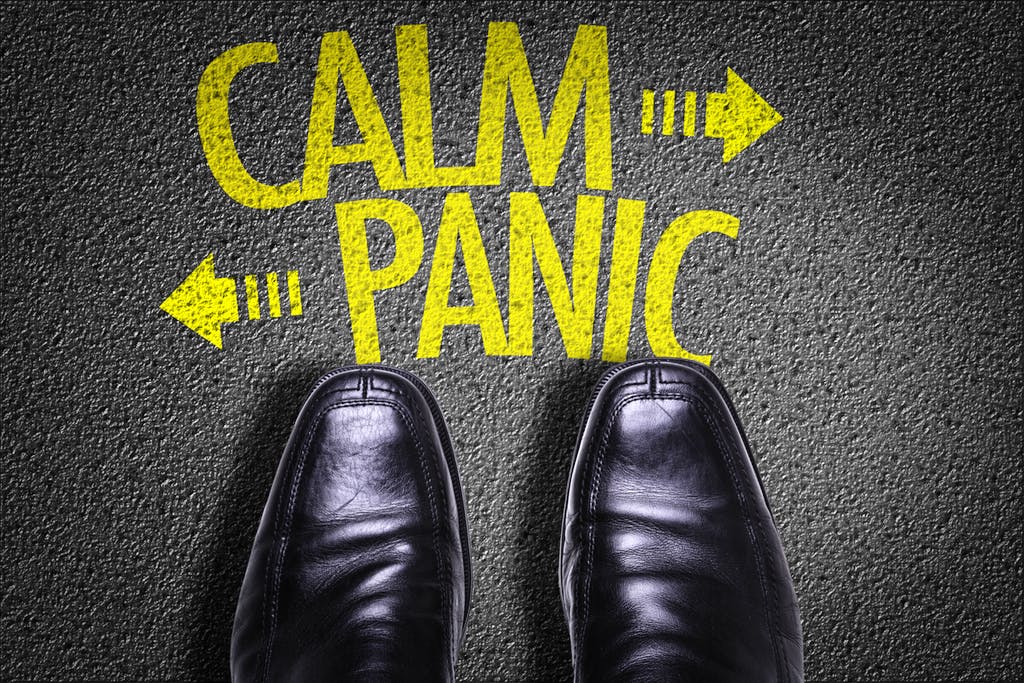 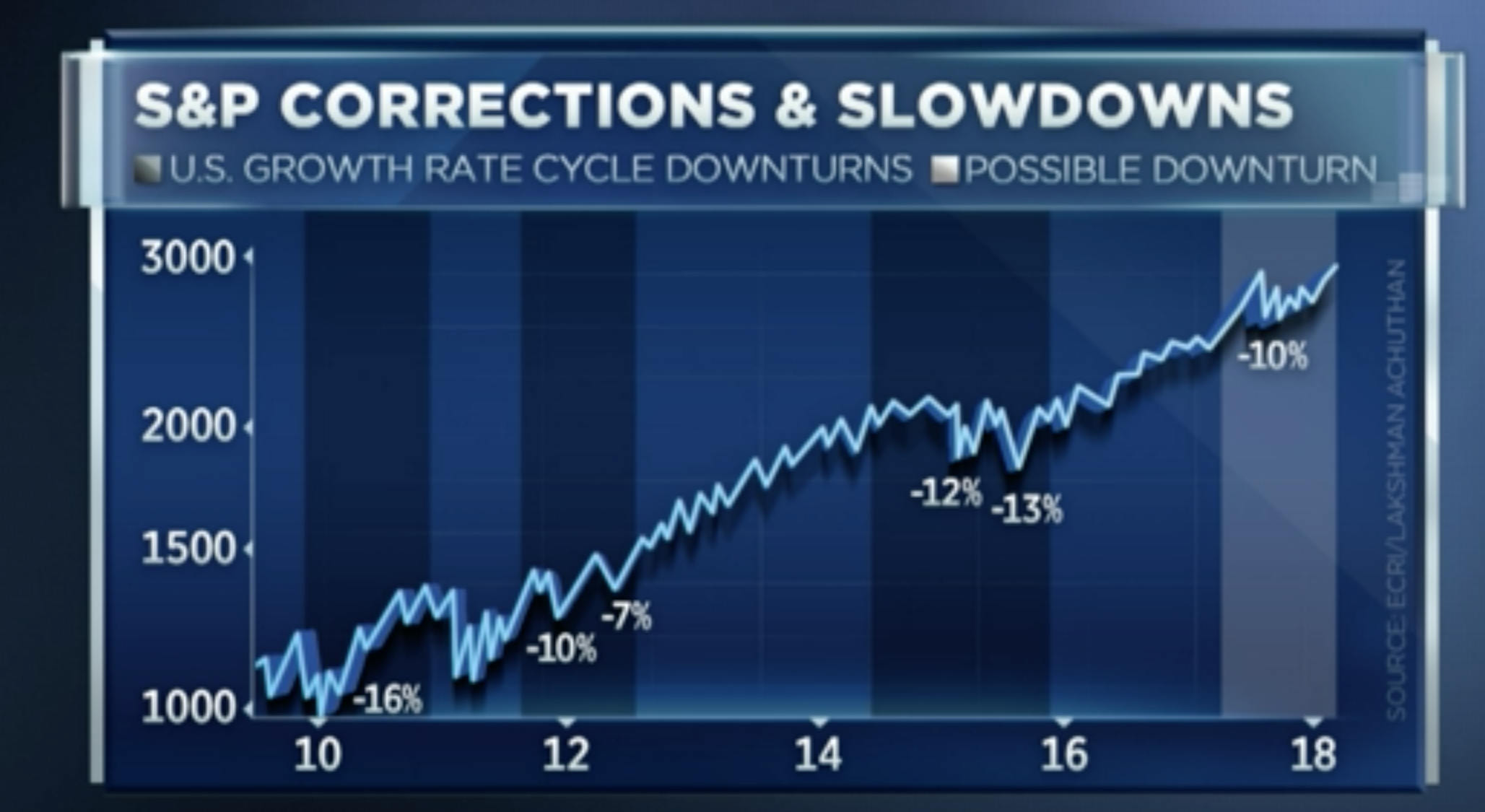 S&P 500- Top of the Rangetook profits on long 5/$277-$280 put spread double weighting
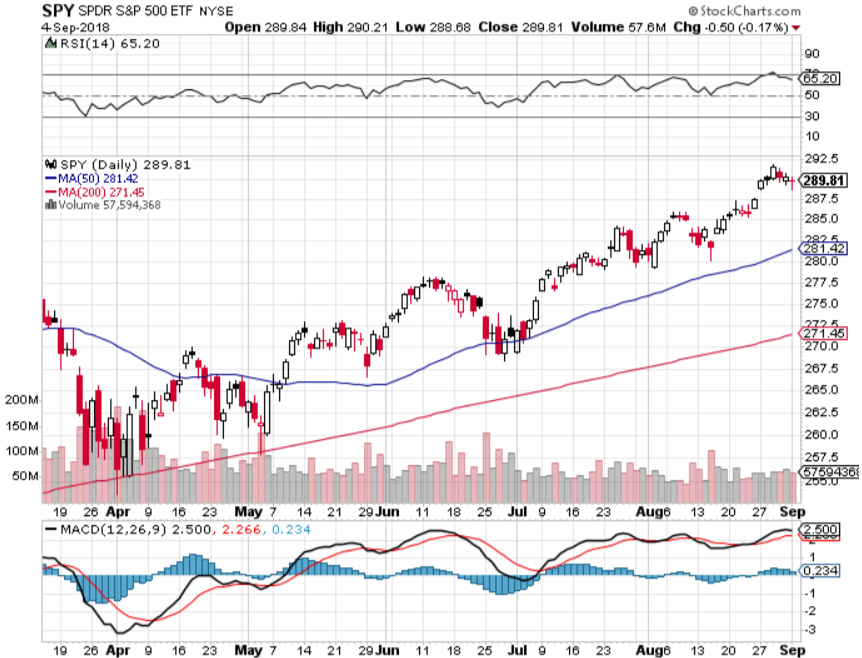 S&P 500- Overshoot Risktook profits on long 5/$277-$280 put spread double weighting
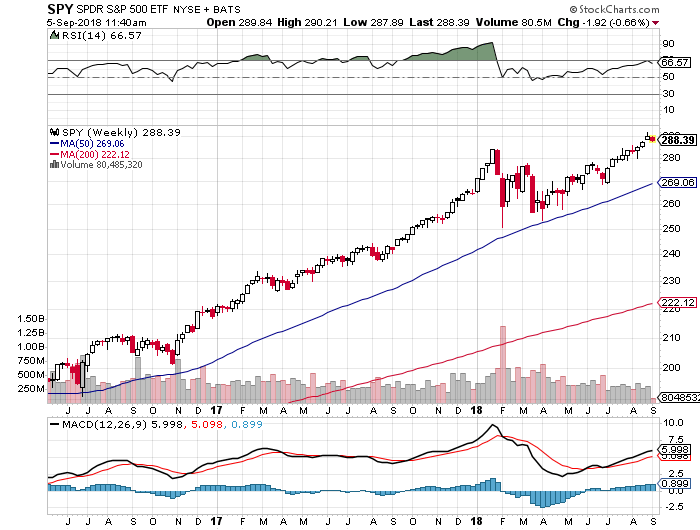 Dow Average- New High
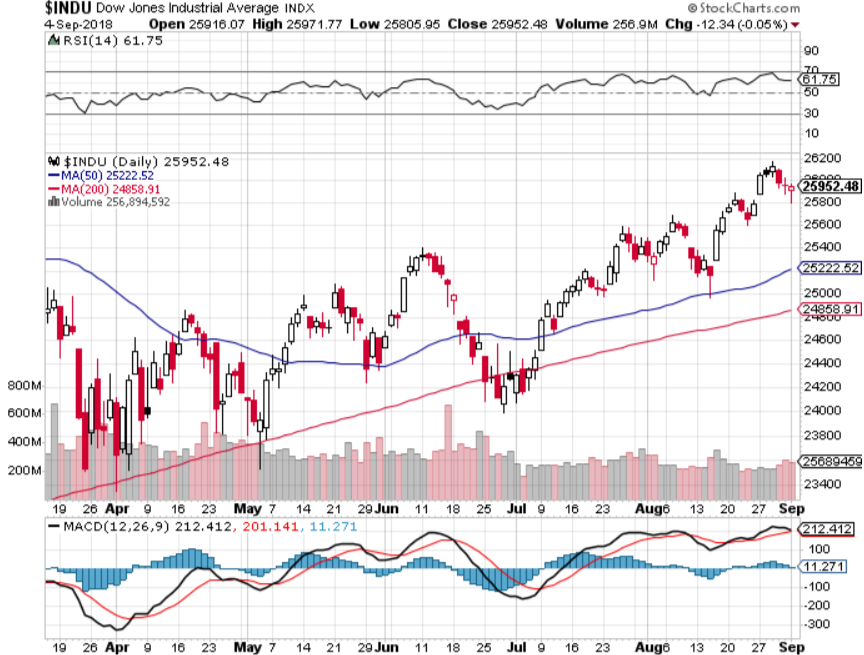 Russell 2000 (IWM)- Topping Outhas become the lead index on tax breaks
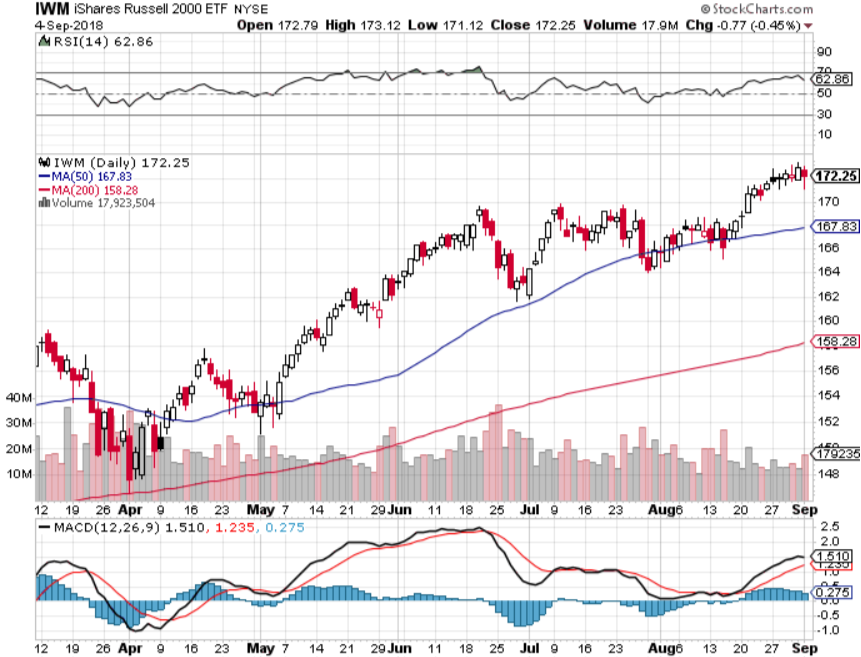 NASDAQ (QQQ)- Settling Into a Range for the rest of 2018
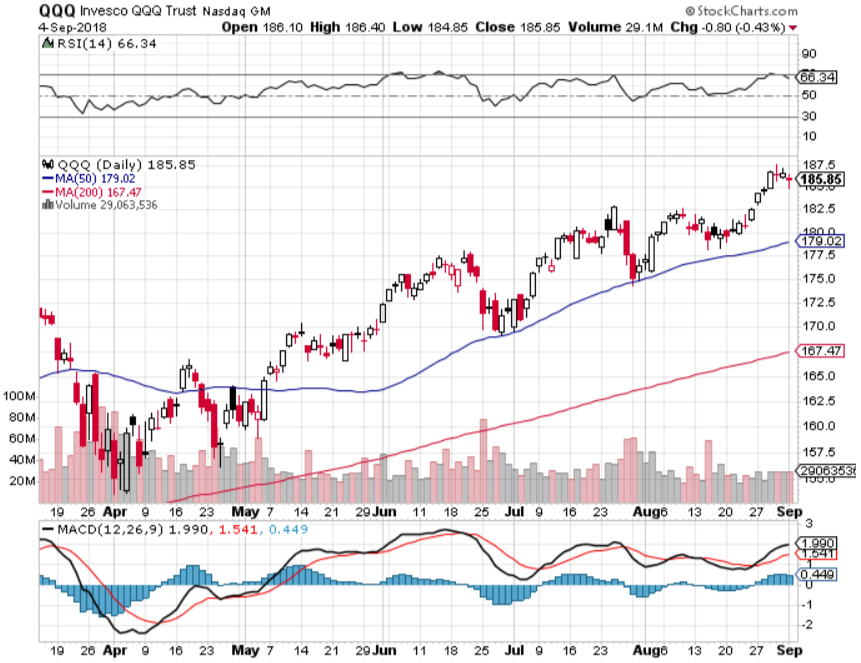 High earnings growth,Good valuations,Buybacks,nothing else to buyPE at 16X
(VIX)- Spike Time
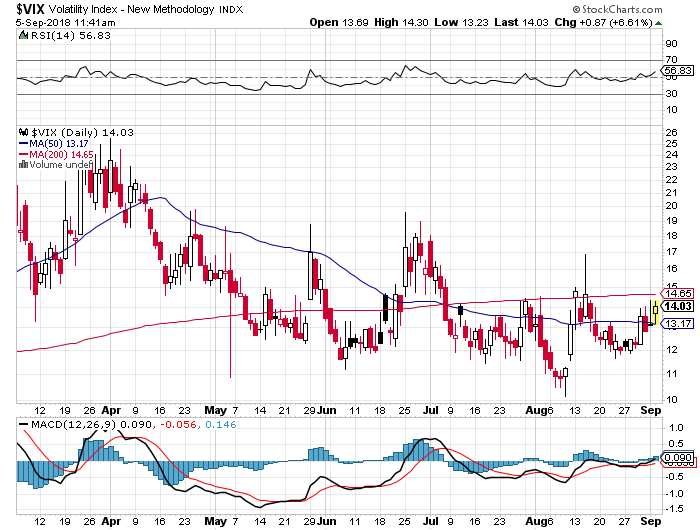 iPath S&P 500 VIX Short-Term Futures ETN (VXX)took profits on long 1/$40 callstook profits on long 3/$60-$65 bear put spreadtook profits on long 3/$55-$60 bear put spread
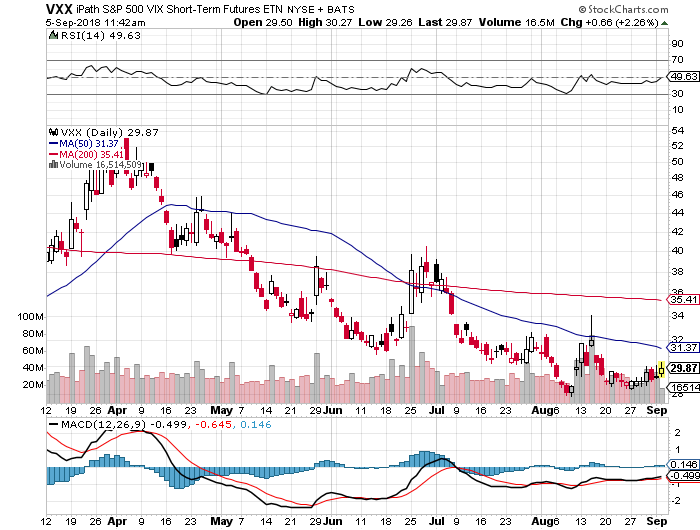 Facebook (FB)- Reality Returnsstopped out of long 4/$150-$160 call spreadtook profits on long 6/$130-$140 bull call spreadtook profits on long 3/$155-$165 bull call spreadtook profits on long 3/$190-$195 bear put spread
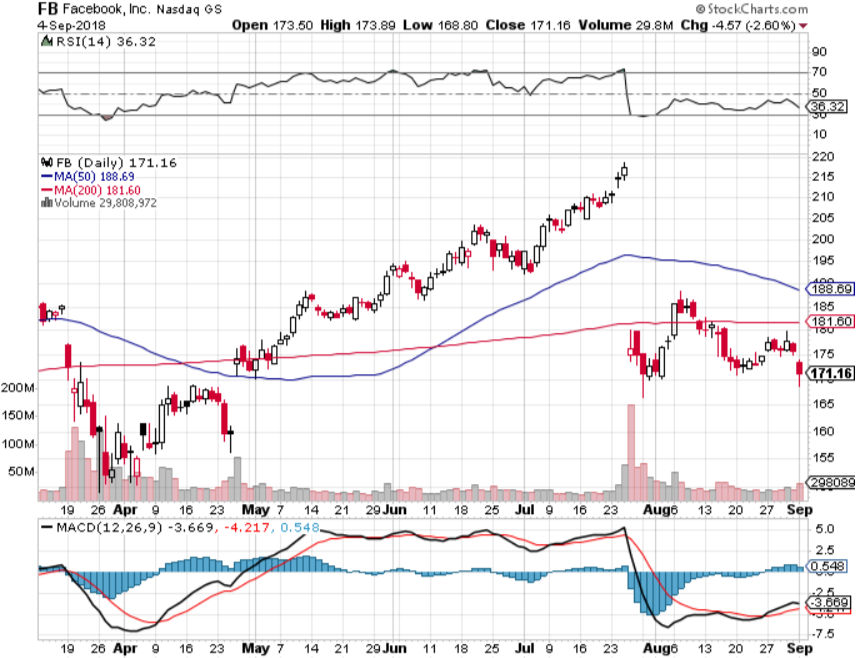 Alphabet (GOOGL)-took profits on long 4/$900-$930 call spread
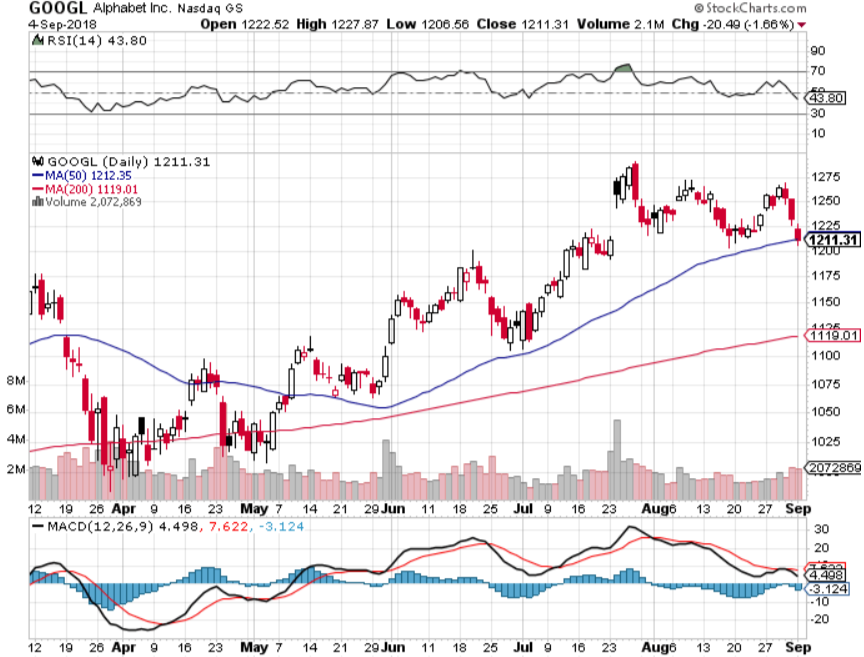 Amazon (AMZN)-Also Correction ProofNew $1 trillion company
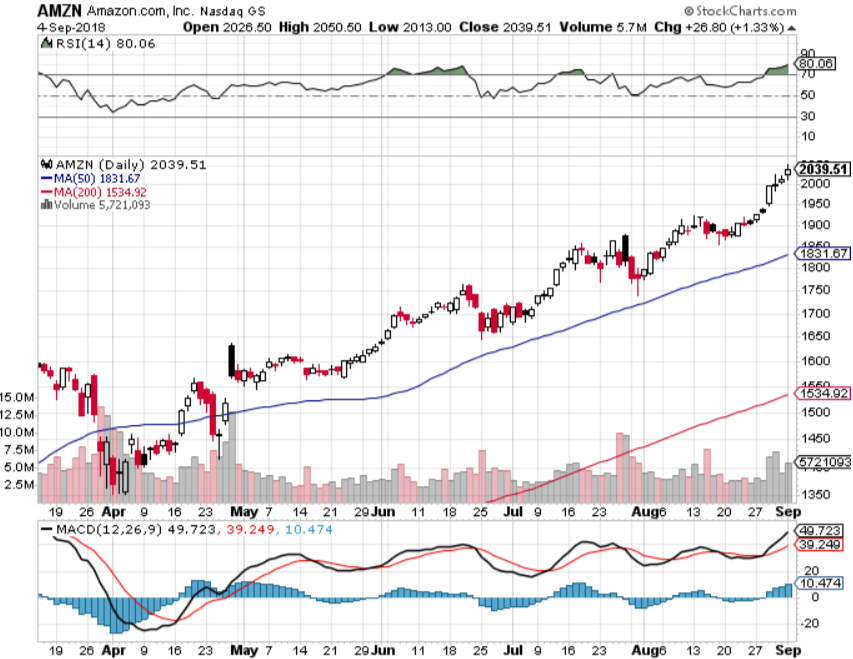 NVIDIA (NVDA)-New Highs
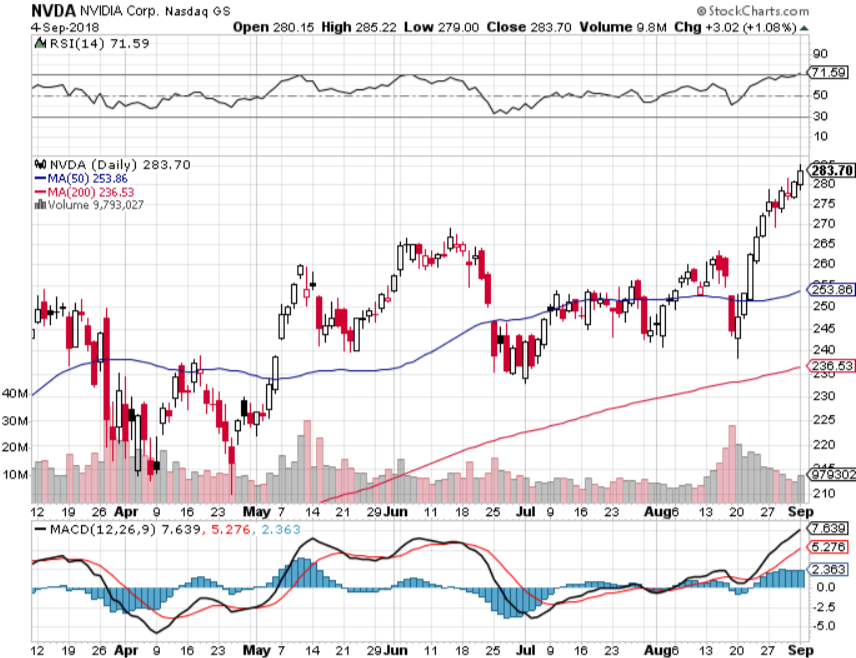 Micron Technology (MU)-Trade Warstook profits on long 3/$34-$37 bull call spread in Mad Hedge Technology Letter Only
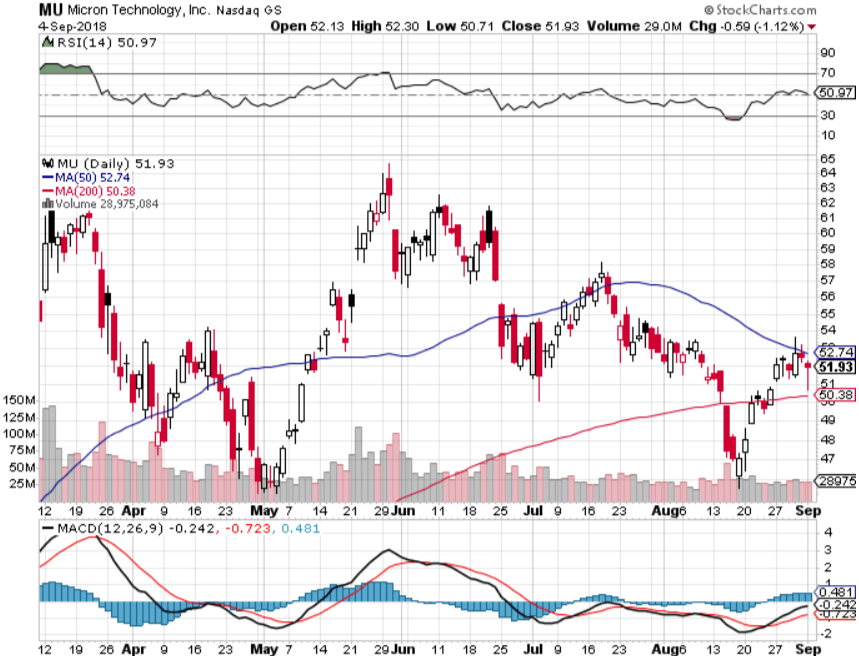 Salesforce (CRM)-New Highstook profits on long 7/$115-$120 call spread (tech letter)took profits on long 6/$105-$110 call spreadtook profits on long 3/$90-$95 bull call spread
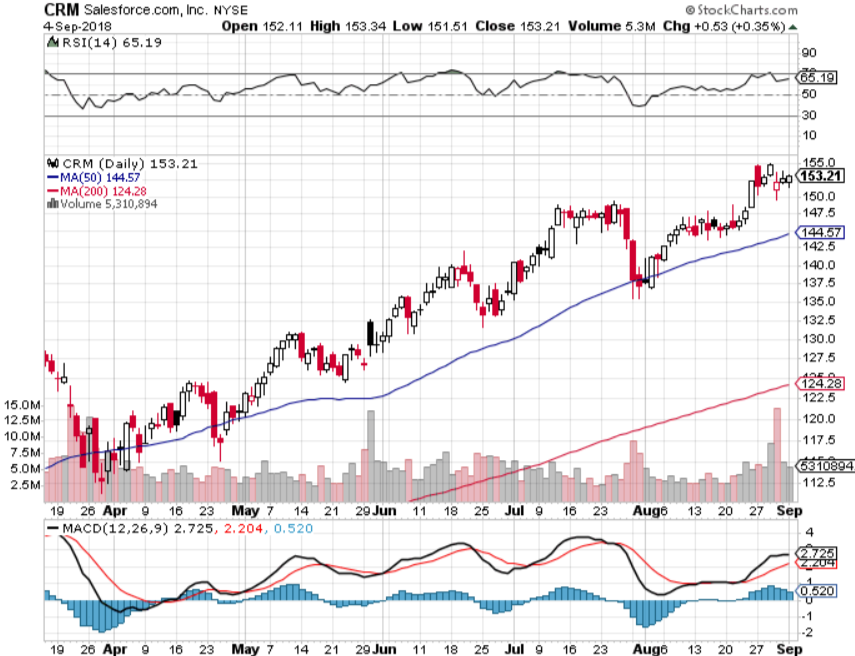 Industrials Sector SPDR (XLI)-Rotation Target(GE), (MMM), (UNP), (UTX), (BA), (HON)
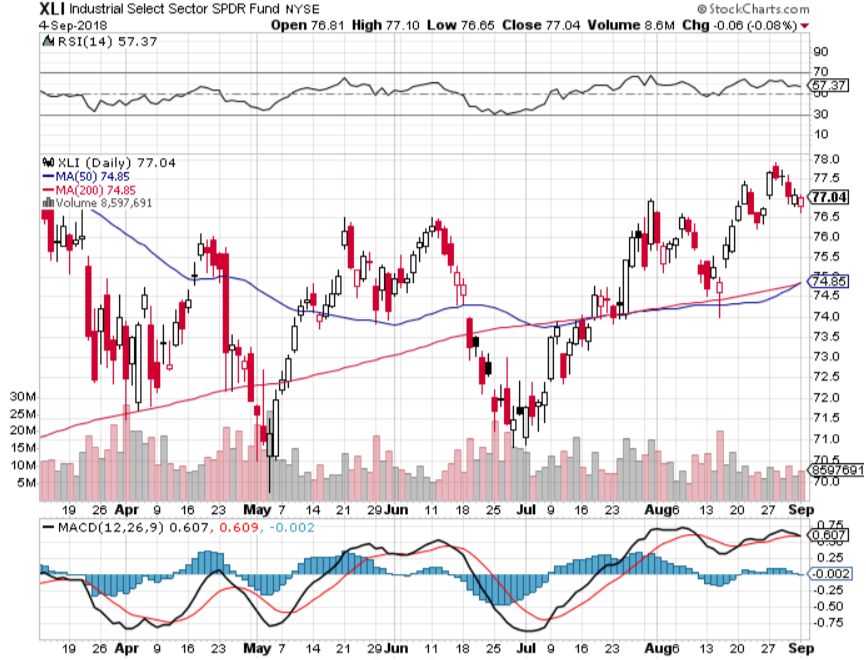 US Steel (X)-Tariffs TroubleImport duties cause users to abandon steeltook profits on long the 9/$21-$22 vertical bull call spread
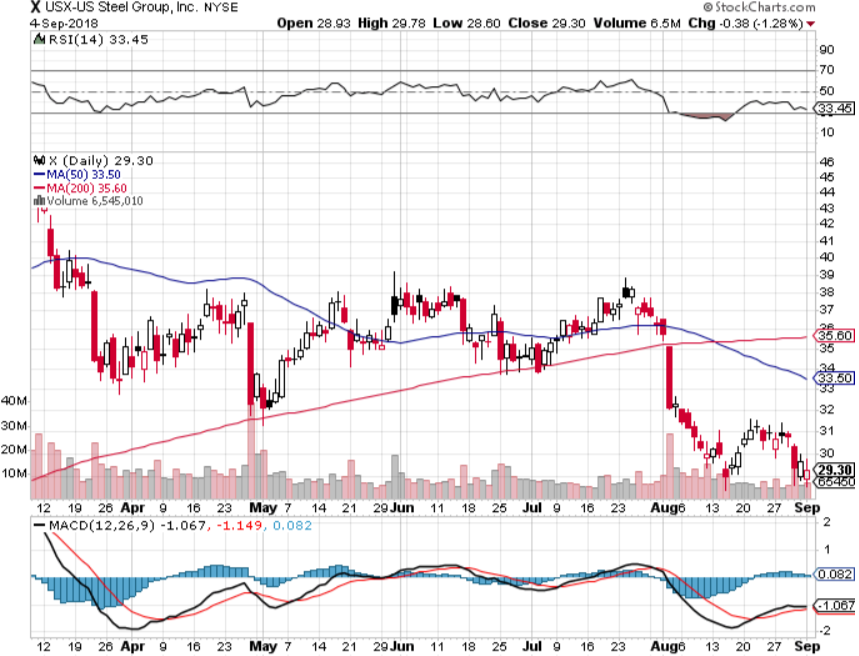 Tesla (TSLA)-Has largest short position in the marketBuyout attempt t $420 fails
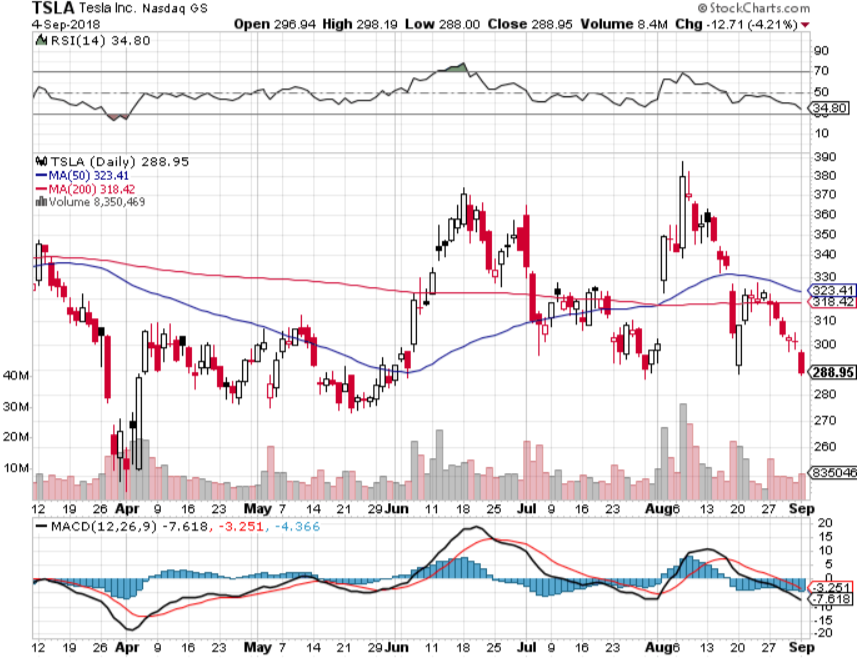 Southwest Airlines (LUV)- Earnings PopWarren Buffett’s Favorite Airline
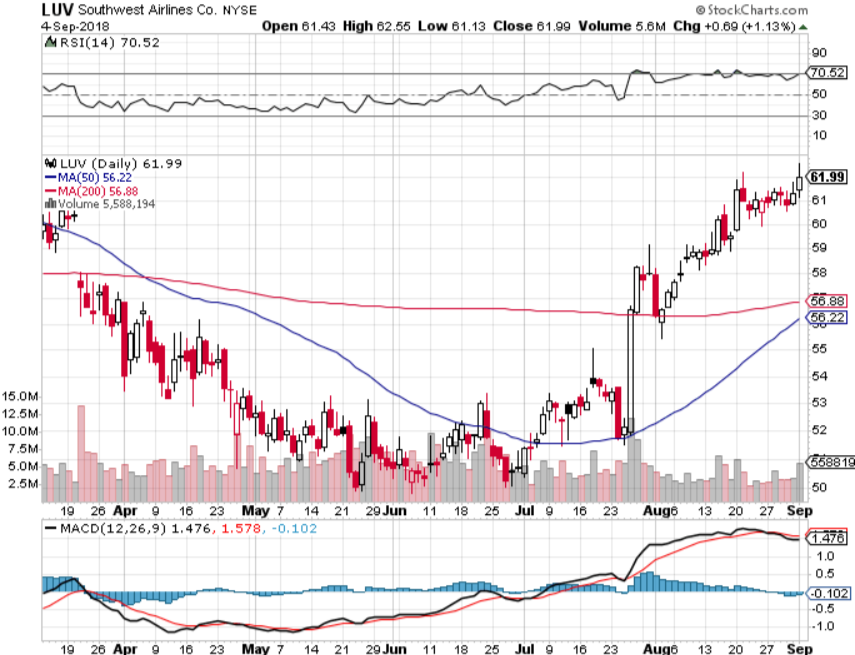 Delta Airlines (DAL)- Poisoningtook profits on 3/$40-$45 call spread
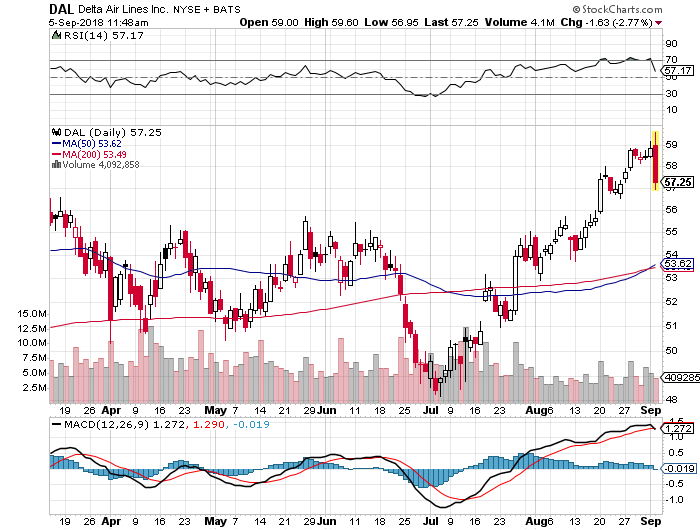 Transports Sector SPDR (XTN)- (ALGT),  (ALK), (JBLU), (LUV), (CHRW), (DAL)
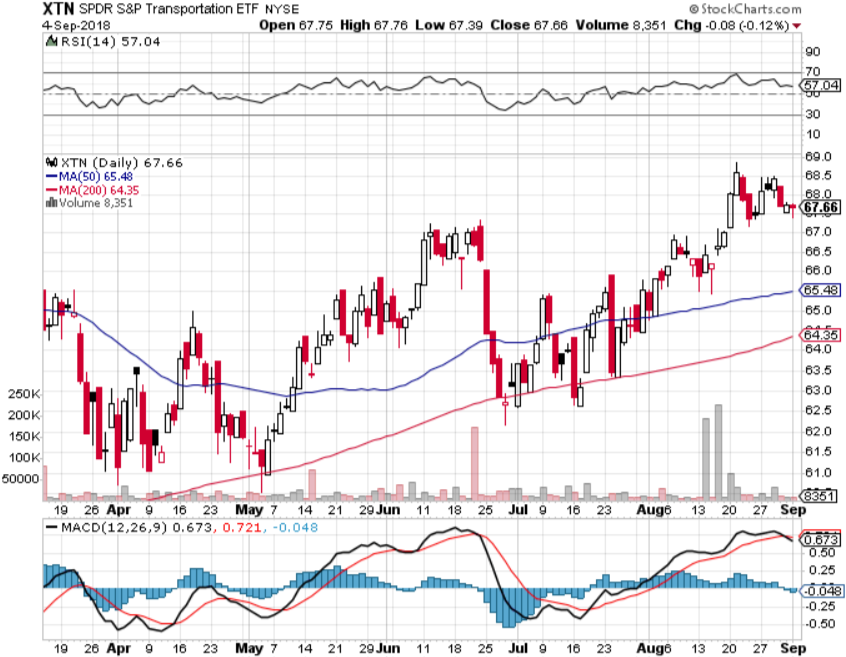 Health Care Sector (XLV), (RXL)-New Highs(JNJ), (PFE), (MRK), (GILD), (ACT), (AMGN)
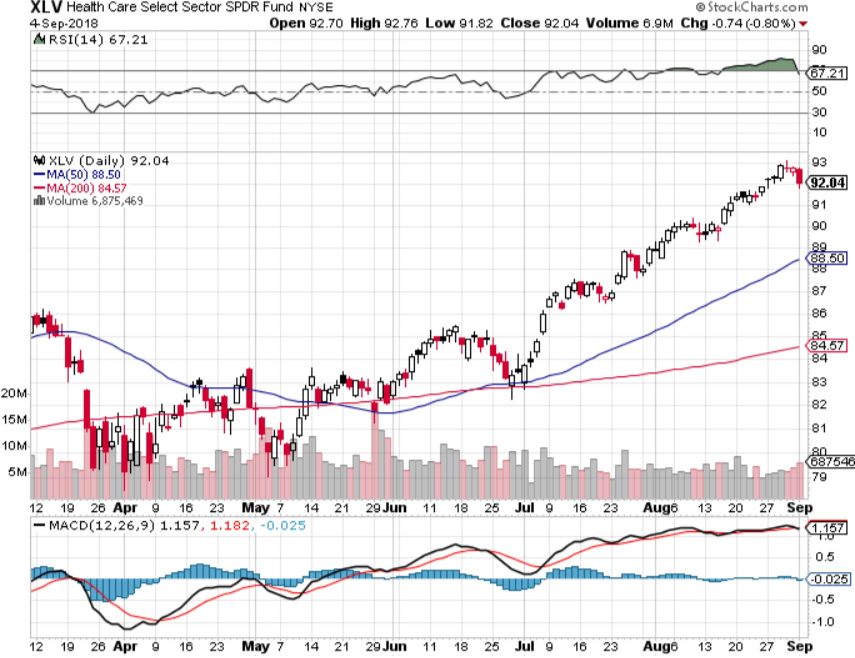 Goldman Sachs (GS)-Head and Shoulders Bottom stopped out of long 4/240-$245 call spreadstopped out of long 10/$220-$225 vertical bull call spread took profits on long 10/$227.50-$232.50 vertical bull call spread
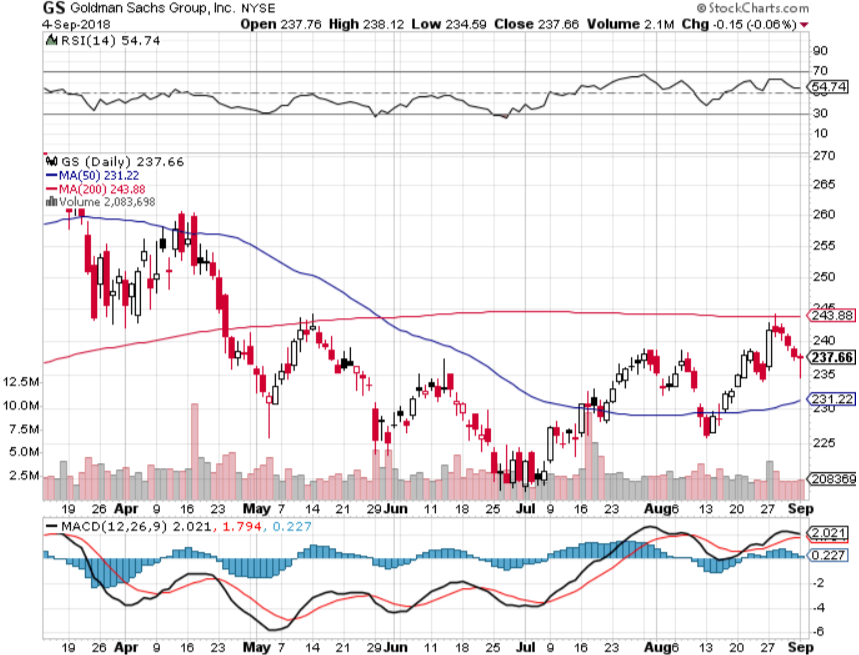 Palo Alto Networks (PANW)-Hacking never goes out of fashion
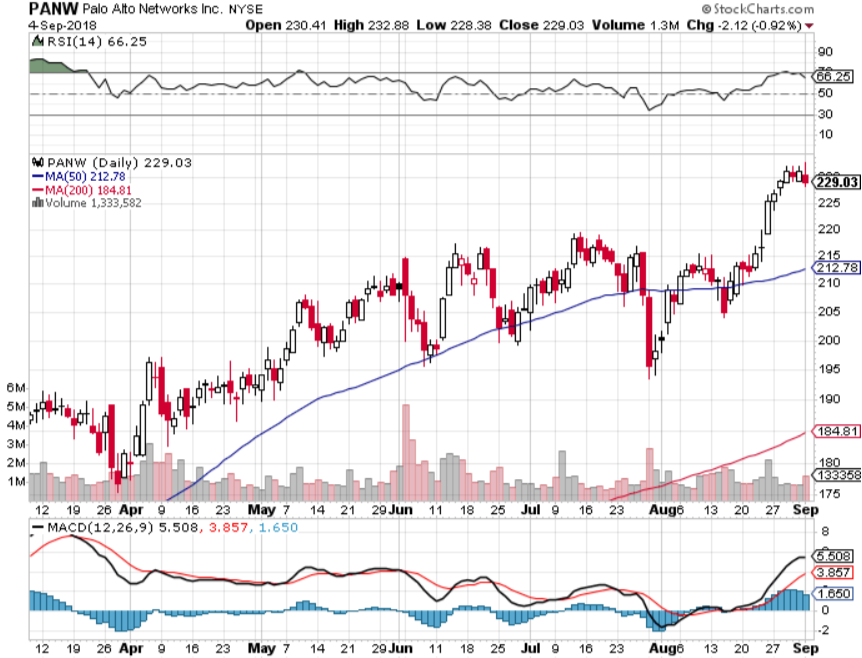 Consumer Discretionary SPDR (XLY)(DIS), (AMZN), (HD), (CMCSA), (MCD), (SBUX)
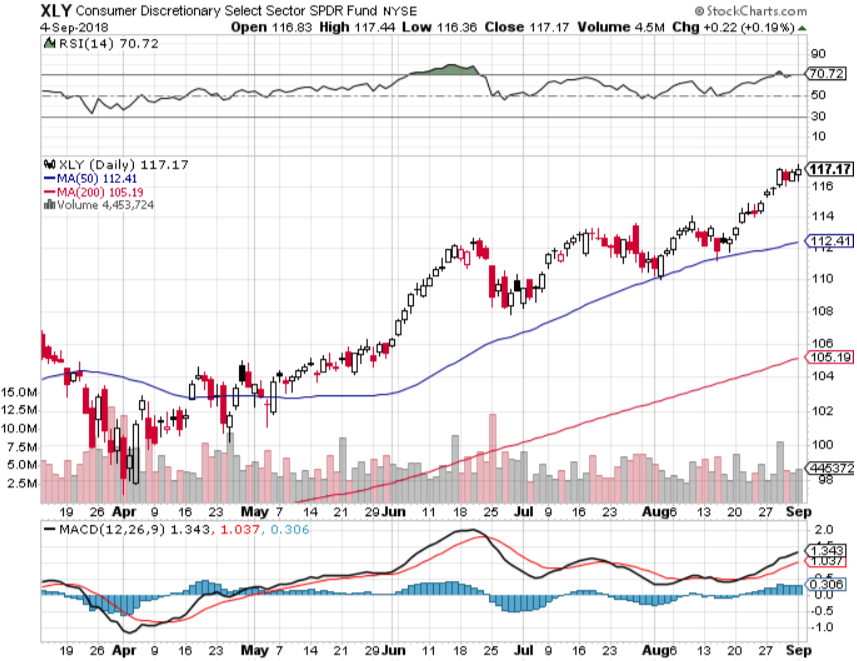 Europe Hedged Equity (HEDJ)-Quadruple top Top
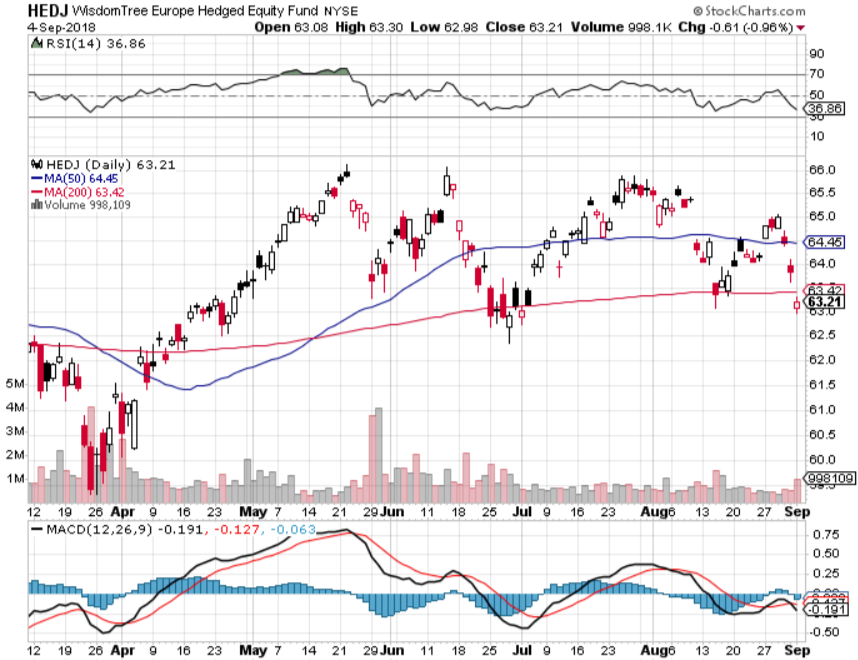 Japan (DXJ)-
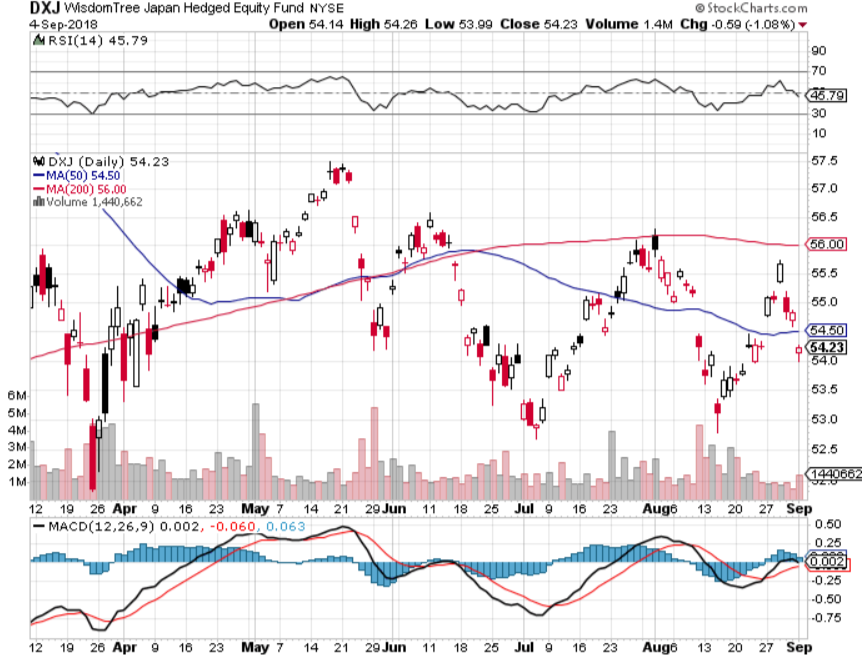 Emerging Markets (EEM)- Killed by Strong Dollar
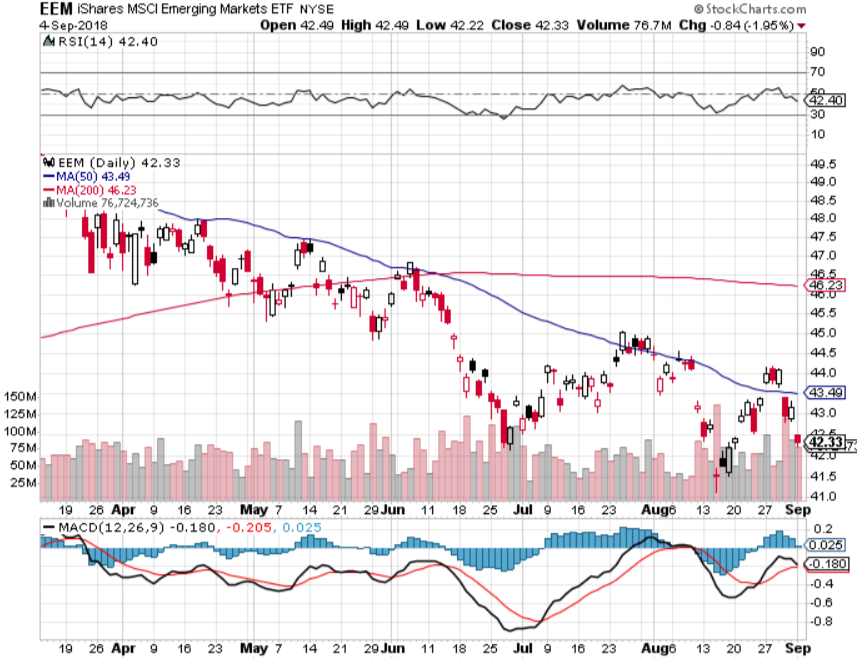 Bonds- Trading the Uptrend
*Bonds still stuck in incredibly narrow uptrend since February, up 5 points in 8 months*We played from the short side on every trade and made money on all, shows the benefit of trading for the short term and deep in the money*Huge short positions are supporting the market*Massive liquidity created by global QE will drive all asset classes for years, or least prevent them from falling*Still looking for 3.25%-3.5% ten year US Treasury yield by yearend, and 4% in a year*Exploding deficits will weigh on bonds for the next decade, sell every rally across the space, up 67% YOYBottom Line: Sell every four point rally in the (TLT)
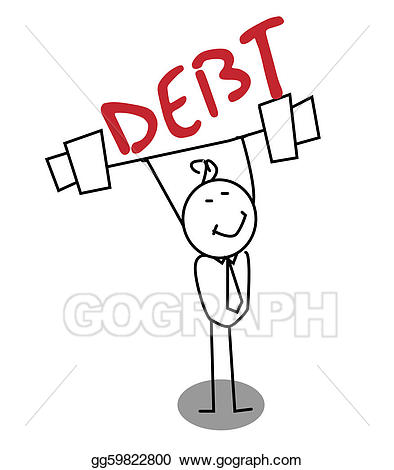 Treasury ETF (TLT) – Top of Rangelong the (TLT)  9/$123-$126 put spread
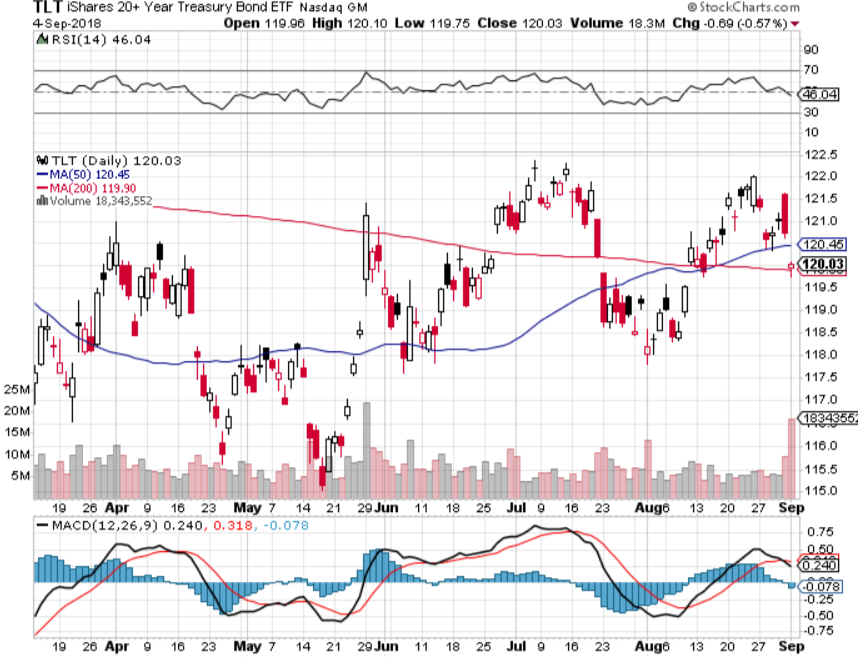 Treasury ETF (TLT) Long TermUp 5 Points in 8 Months
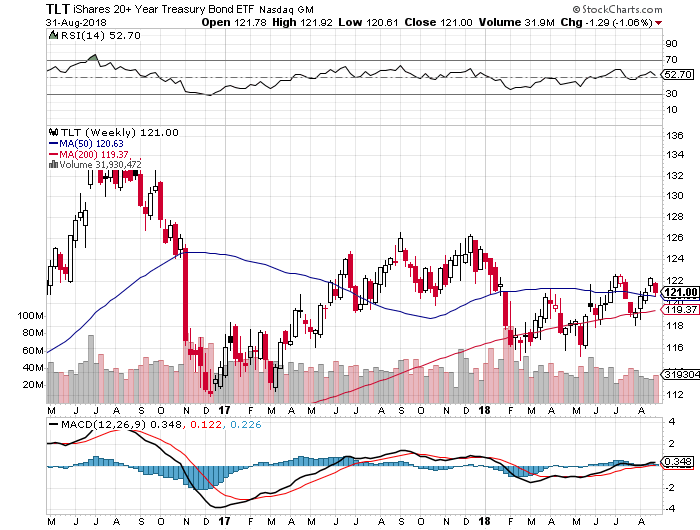 Ten Year Treasury Yield ($TNX) 2.96%Breakdown, Now major Support
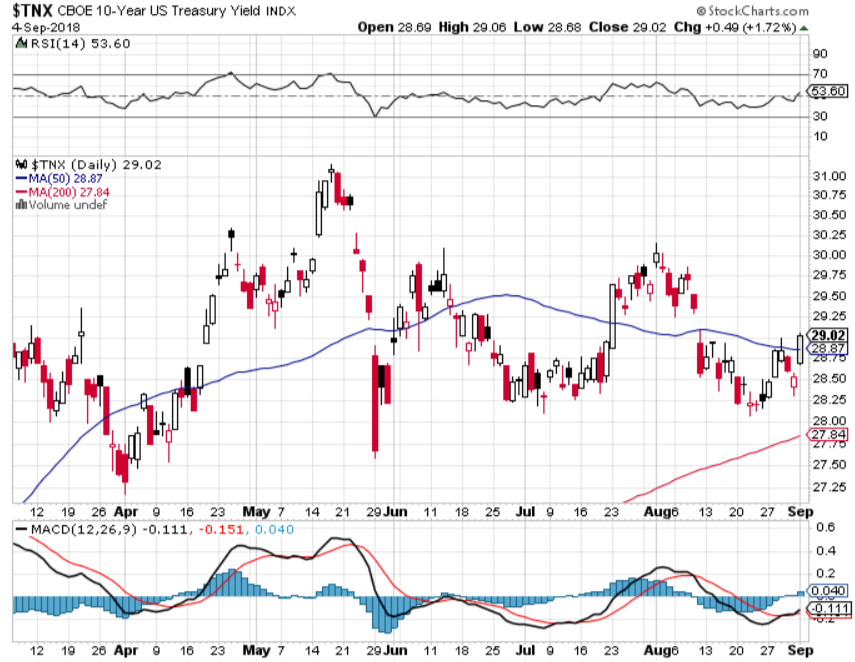 Junk Bonds (HYG) 5.78% Yield
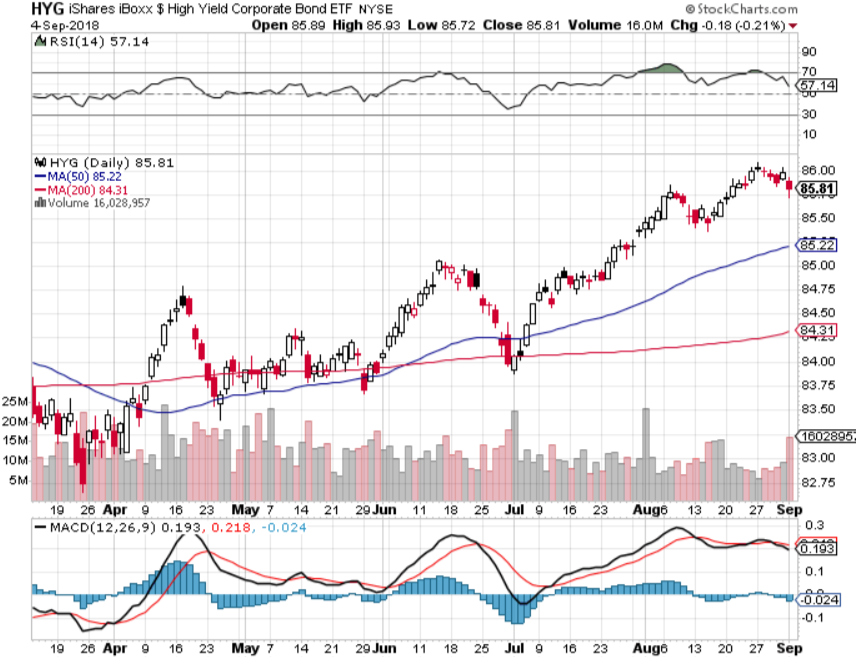 2X Short Treasuries (TBT)-Buy Territory
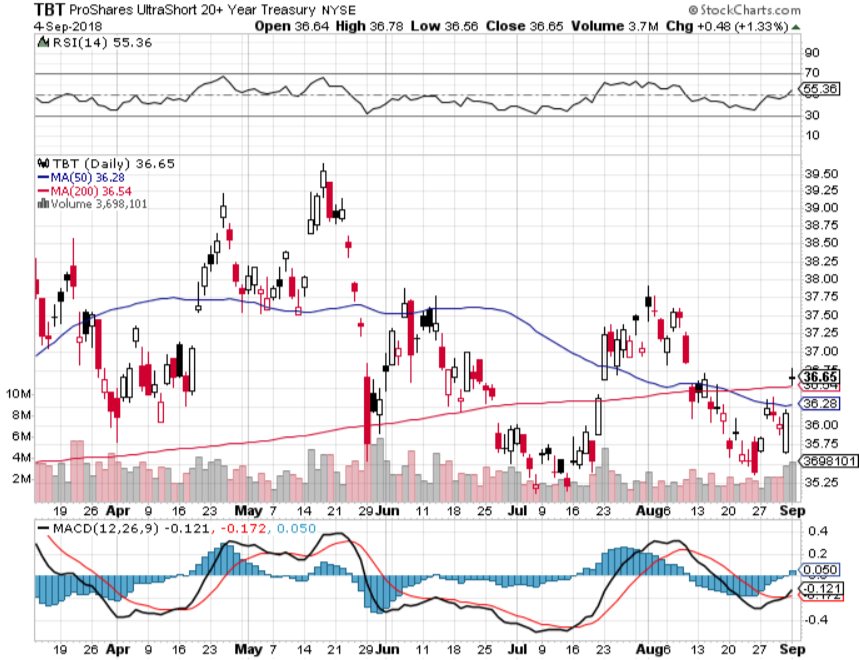 Emerging Market Debt (ELD) 5.64% Yield-
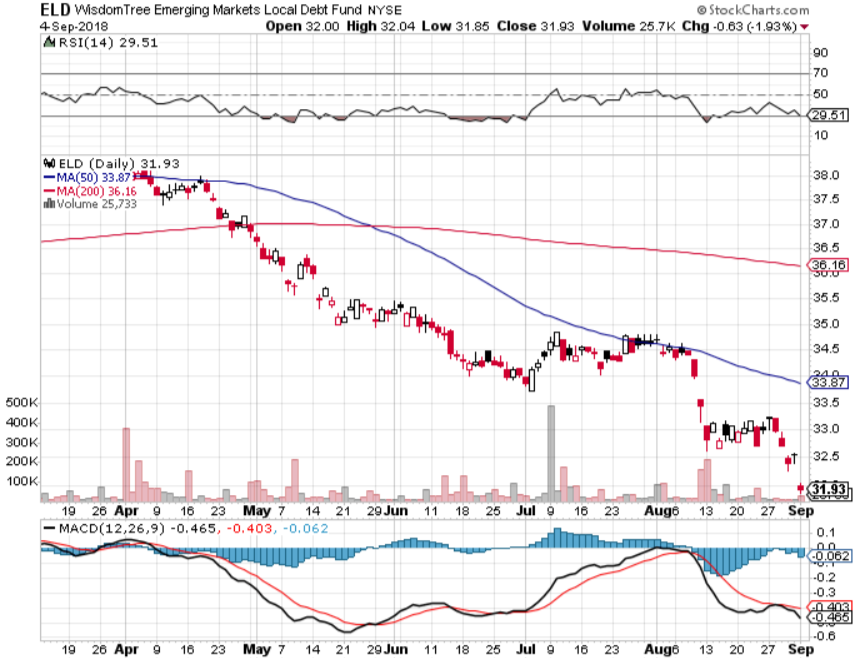 Municipal Bonds (MUB)-2.32%  Mix of AAA, AA, and A rated bondsHuge 40 basis point yield pop on tax bill
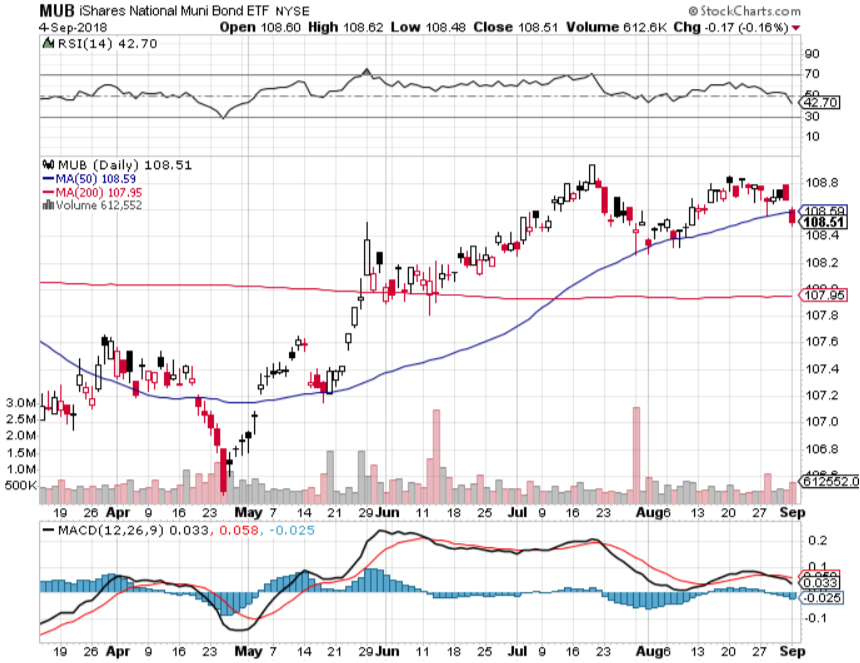 Foreign Currencies- Dollar Pause
*US dollar takes a break from its relentless uptrend, a break or a reversal?*September 25 Fed rate rise promises to keep dollar strong*US trade war with China is escalating, dragging on the Yuan*Euro attempting to put in a bottom*In the meantime, Fed is committed to another year of rate rises*Bitcoin holds $6,000 this time*Bottom Line: stand aside
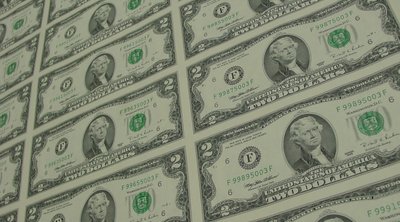 Japanese Yen (FXY), (YCS)took profits on long (FXY) 3/$91-$93 bear put spread
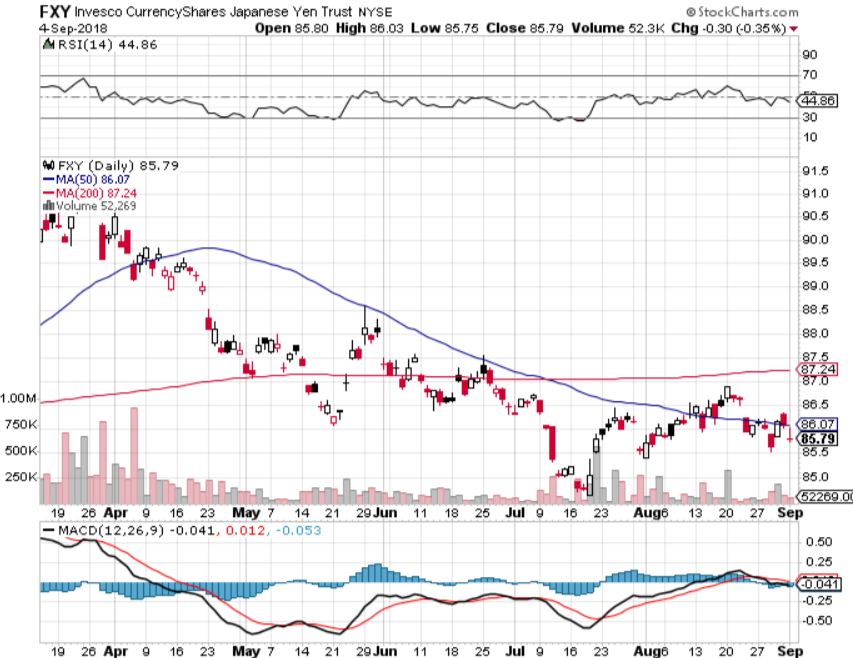 Euro ($XEU), (FXE), (EUO)- Trying to Break Down took profits on long (FXE) 3/$120-$123 vertical bear put spread
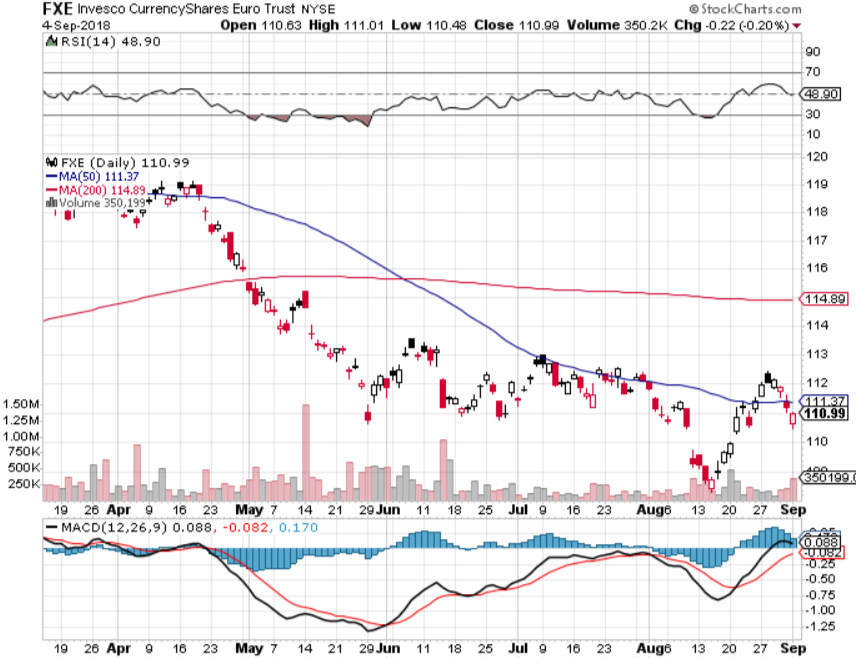 Australian Dollar (FXA)-Trade war China drag
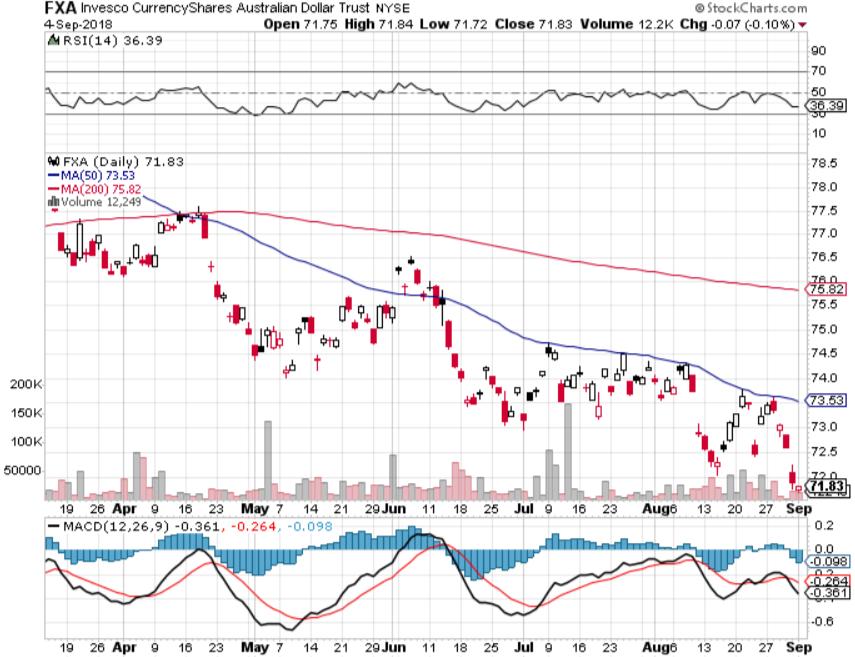 Emerging Market Currencies (CEW)
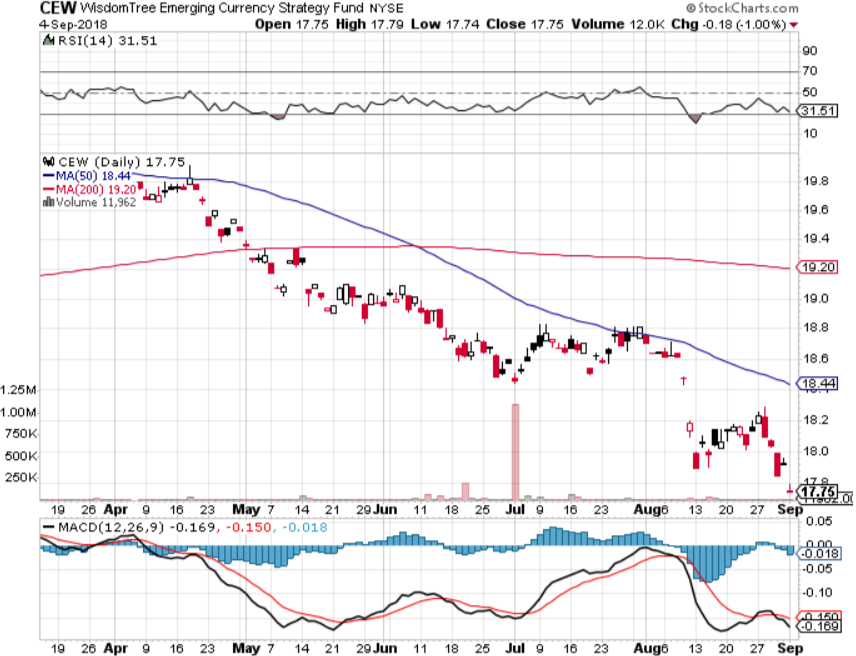 Chinese Yuan- (CYB)-Trade War Tonic
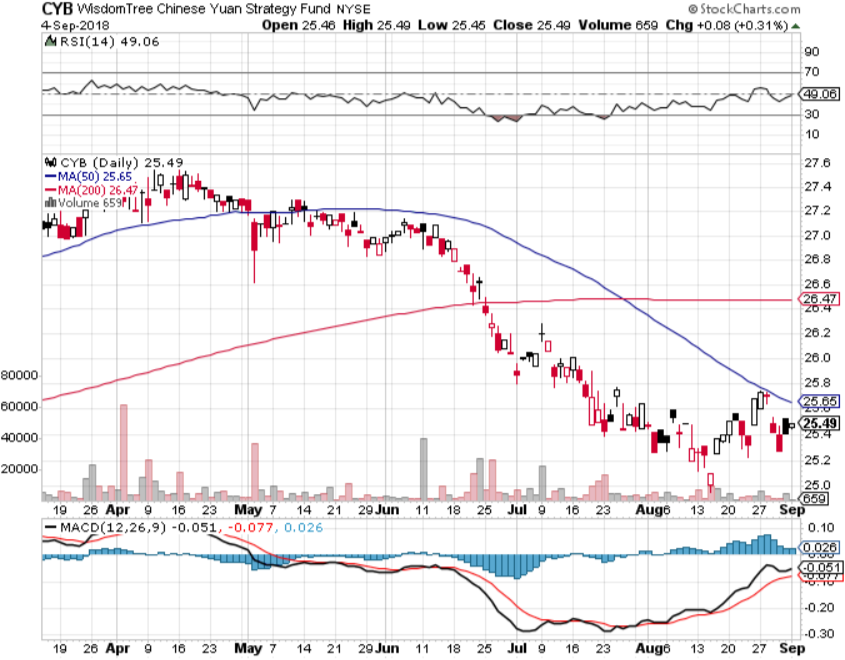 Bitcoin- Downtrend Intact
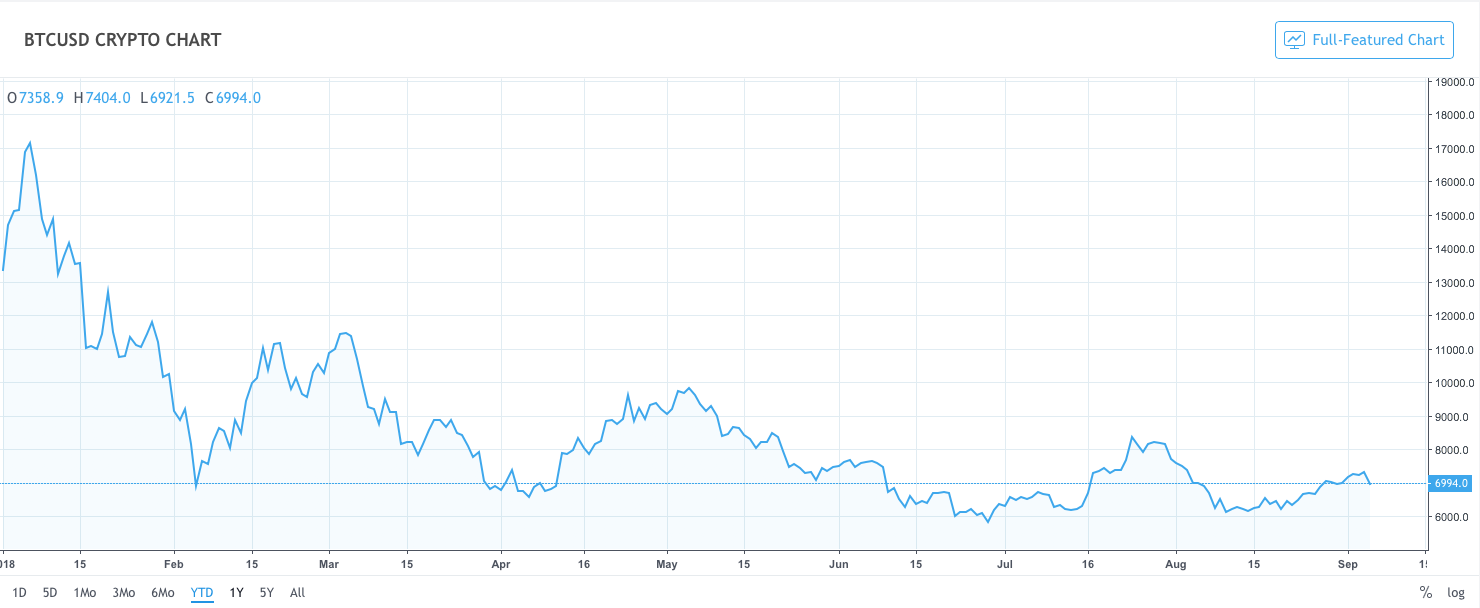 Energy – Entering the Shoulder Season
*Iran threatens to cut off the Straights of Hormuz, choking off China’s oil supply*Hurricane seasons begins with Hurricanes Gordon, increasing oil volatility, will global warming take a toll?*Peak demand season is behind us*Potential “Head and Shoulders” top setting up on the charts*Trade wars slicing international demand*Bottom Line: Oil may be peaking here so stand aside
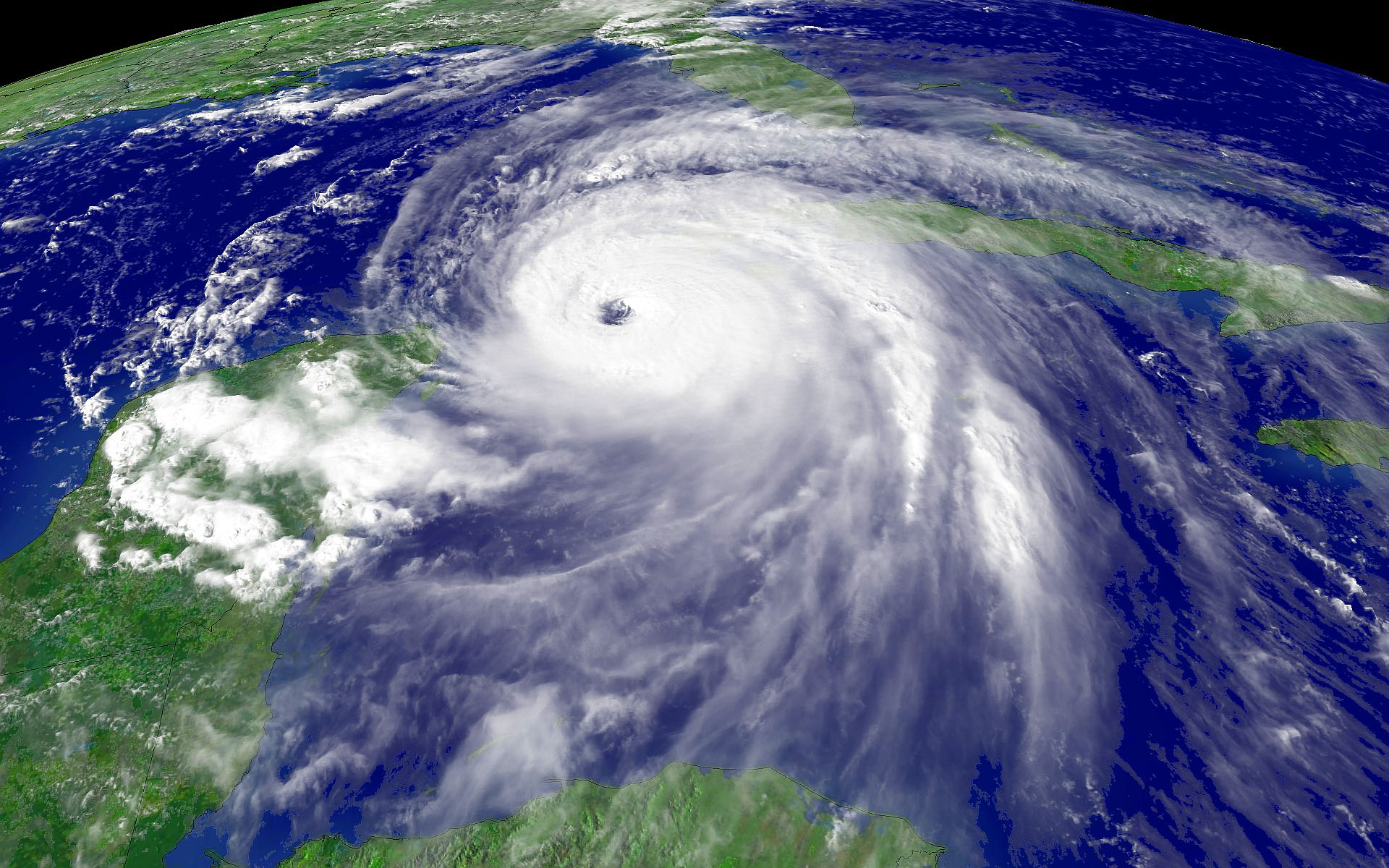 Oil-China drag
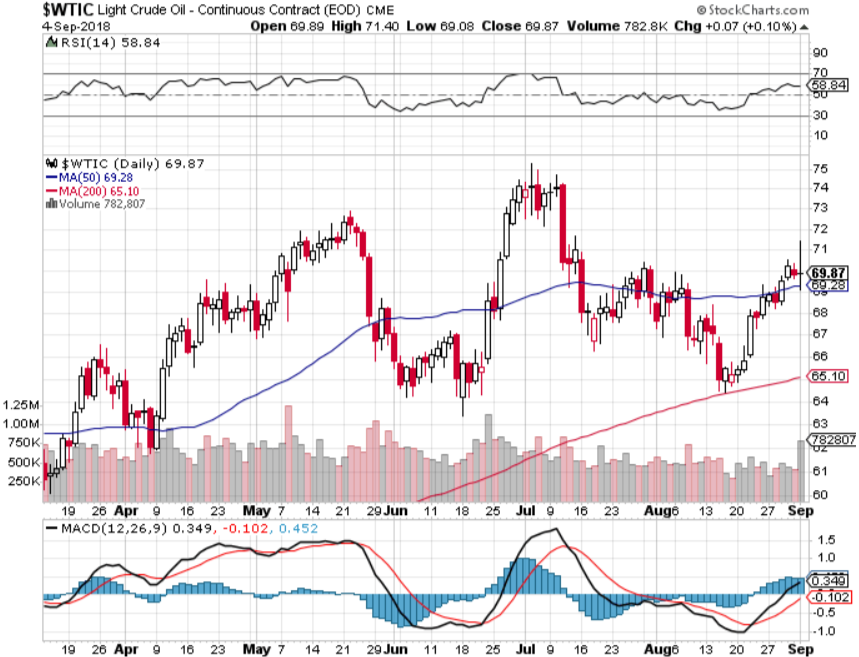 United States Oil Fund (USO)
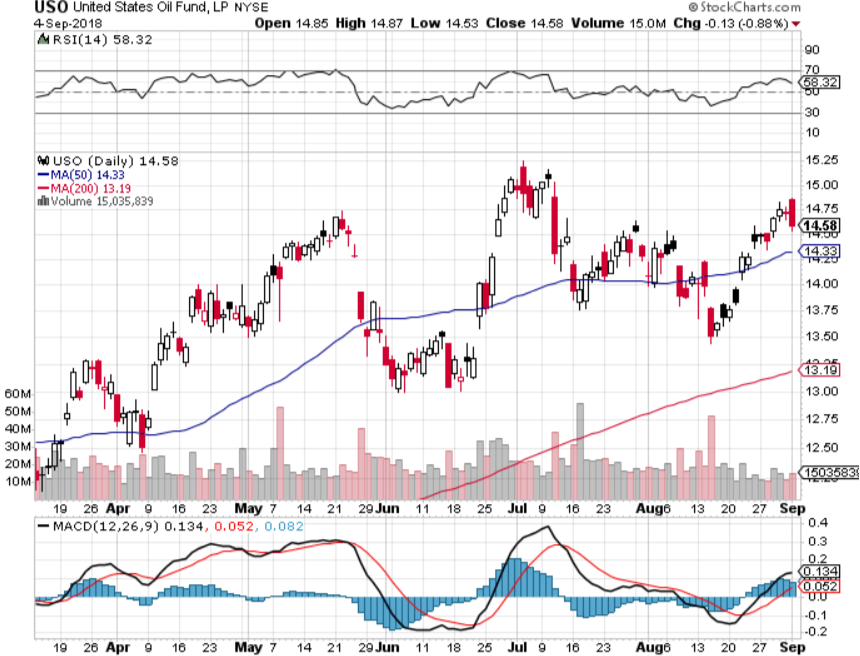 Energy Select Sector SPDR (XLE)-No Performance!(XOM), (CVX), (SLB), (KMI), (EOG), (COP)
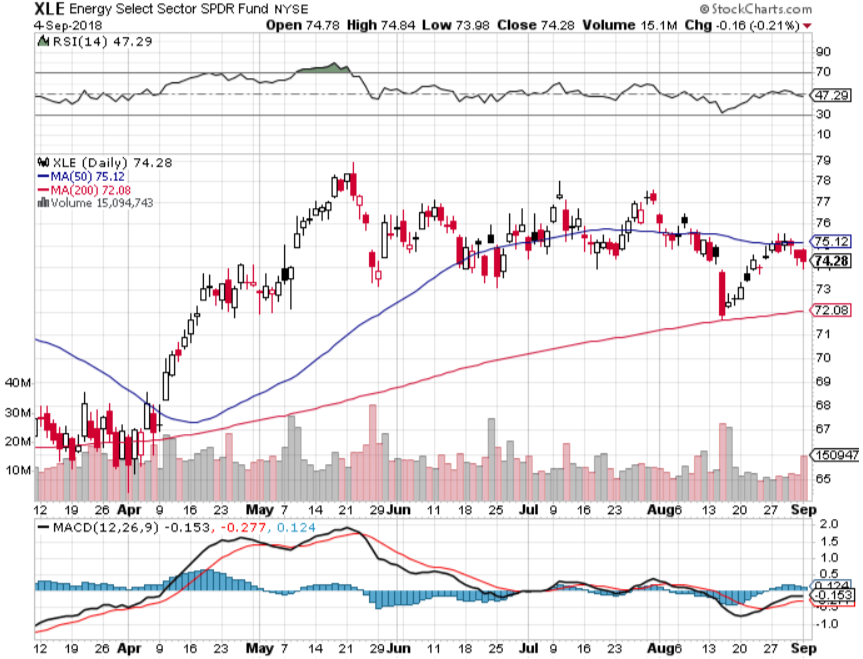 Halliburton (HAL)-New Low
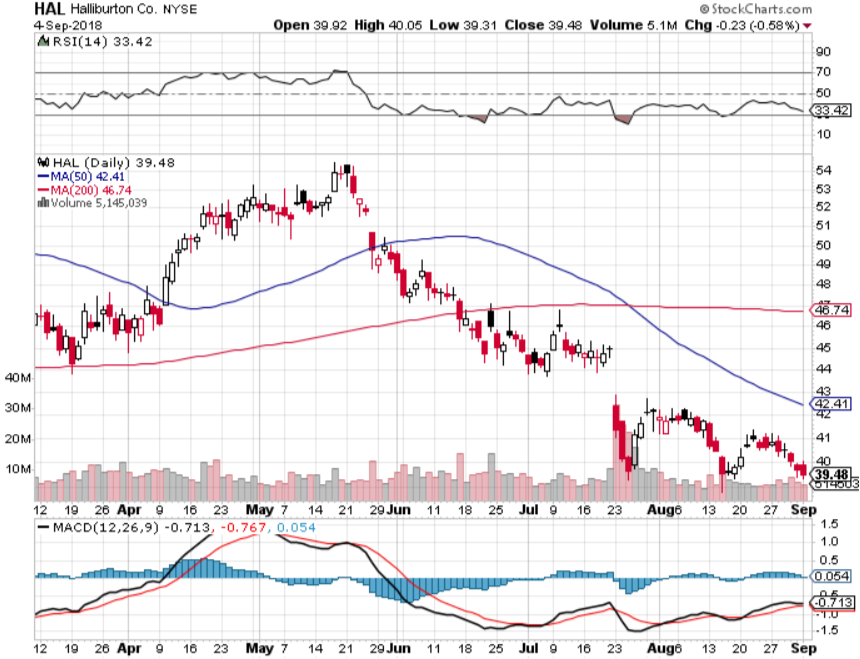 Natural Gas (UNG)-
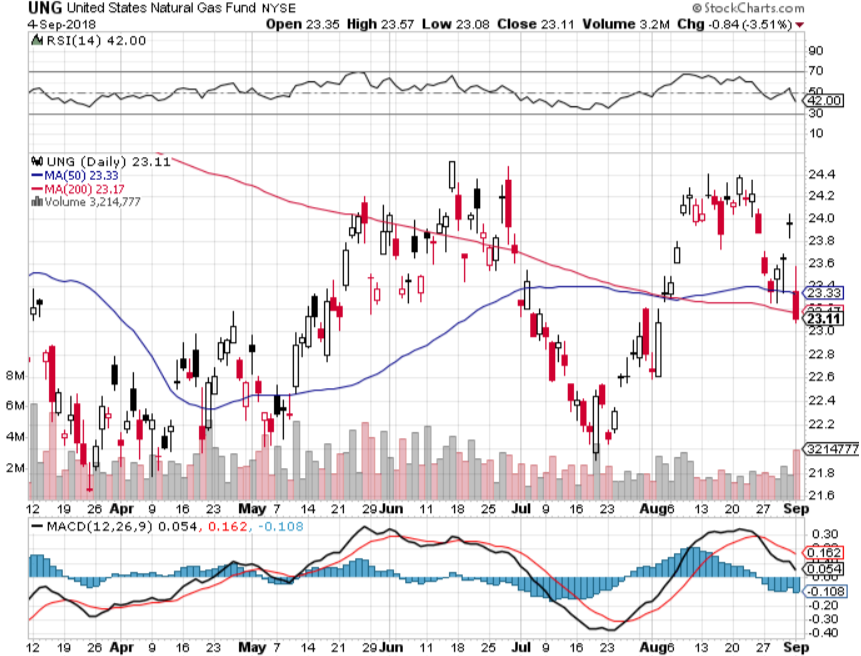 Copper (COPX)-Trade War Fears
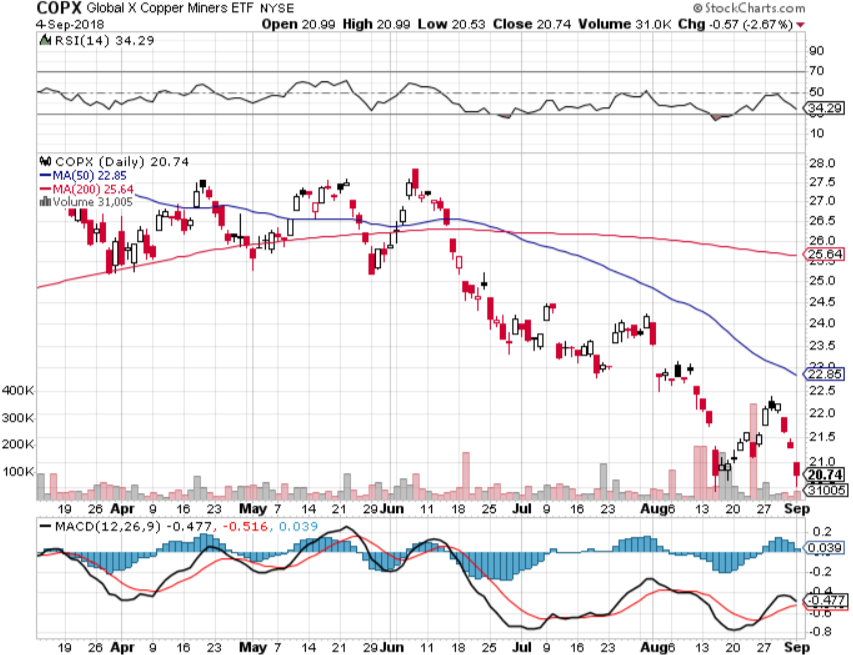 Precious Metals-Selling to the Rest of the World
*Will the $1,170 bottom hold, or do we have to revisit the 2017 low of $1,120?*Rising overnight interest rates continue to crush gold, even though long rates have been stagnant *Russia, China, and Europe are the only gold buyers*Venezuela and Turkey are still hammering the market*Bitcoin stealing away speculative activity,even though it is falling faster, use jumps21% in Turkey because of collapsing currency*Bottom Line: Stand aside
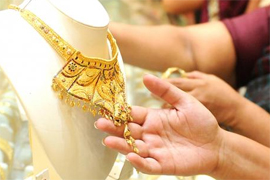 Gold (GLD)-No Help from Trade WarTook profits on long 5/$119-$122 bull call spreadtook profits on long (GLD) $12/$116-$119 bull call spread
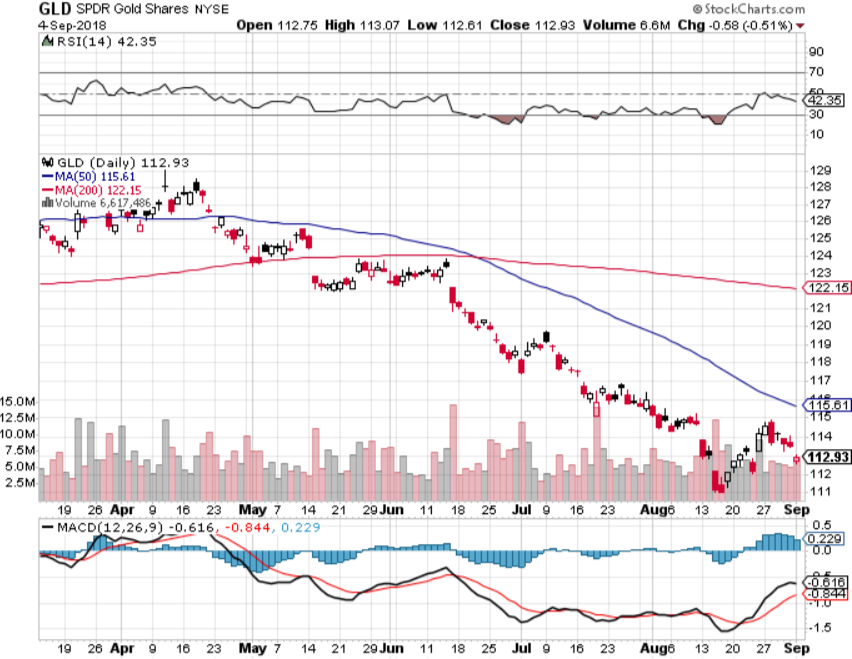 Gold Long Term
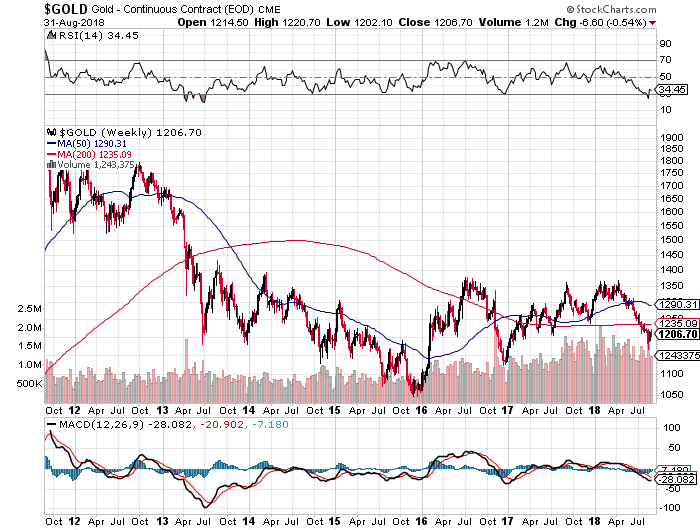 2017Low
Market Vectors Gold Miners ETF- (GDX) – Yikes!Took profits on long the 9/$20.50-$21.50 bull call spread
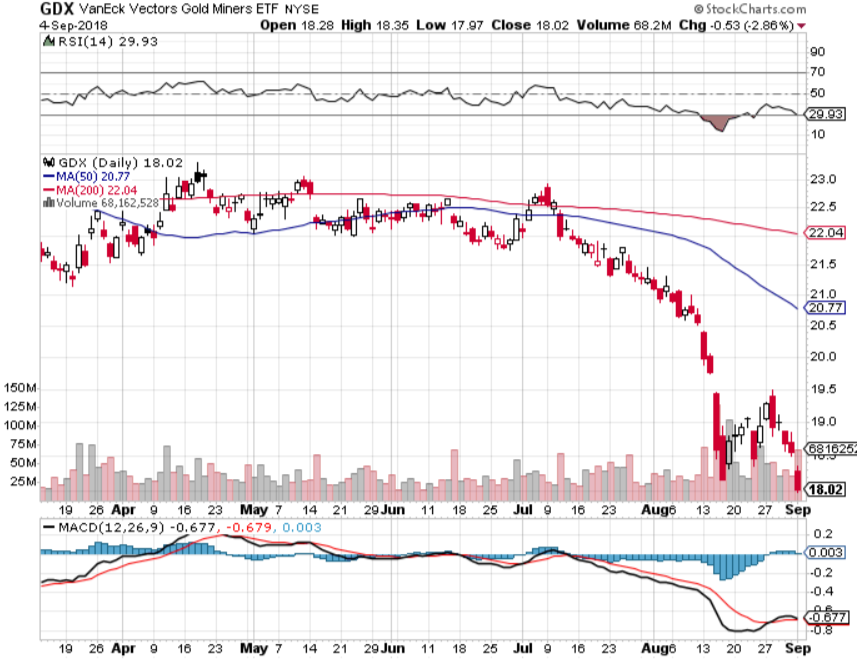 Barrick Gold (ABX)
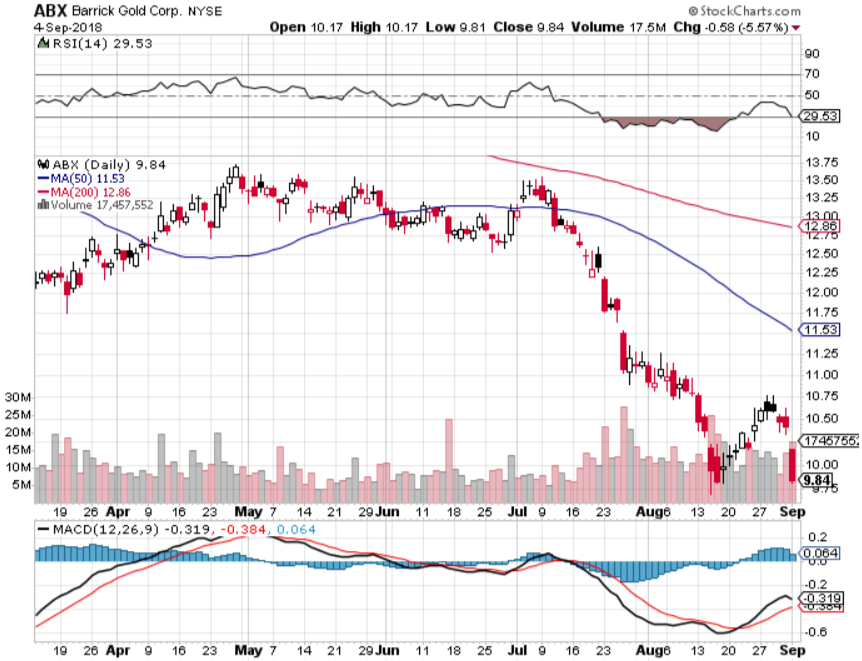 Newmont Mining- (NEM)-
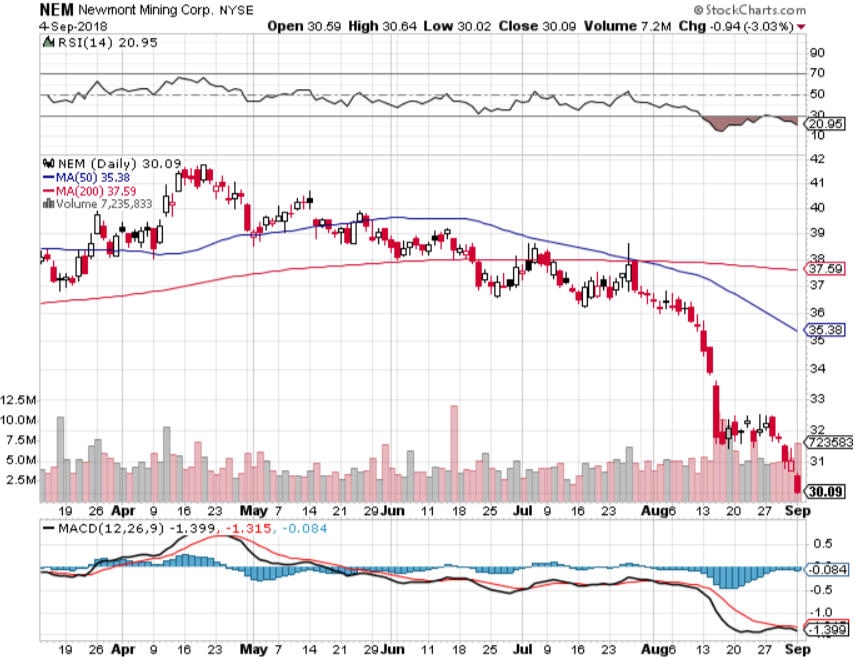 Real Estate-Rising Inventories
*High end real estate is collapsing, while the low end is moderating*July Pending Home Sales down -0.7%, down -2.3% YOY, 8th consecutive month of falling numbers, big fall in the west*Lack of supply and affordability still the big issues*Pace of price increases finally starting to moderate, going from 3 bids for a house to only 1.*S&P 500 Case-Shiller maintains strong 6.3%, with absolute prices hitting new all time highs, first fallin pace of increase in years*Bottom Line: Stand aside
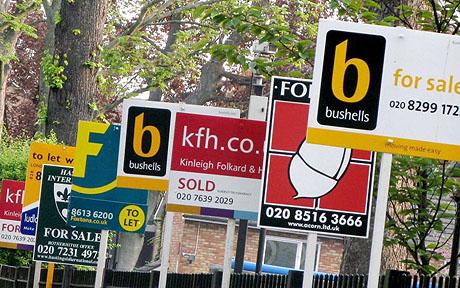 May Corelogic S&P Case Shiller Home Price IndexSeattle (+12.8%), Las Vegas (+10.3%) San Francisco 10.7% leadersprice rises accelerating
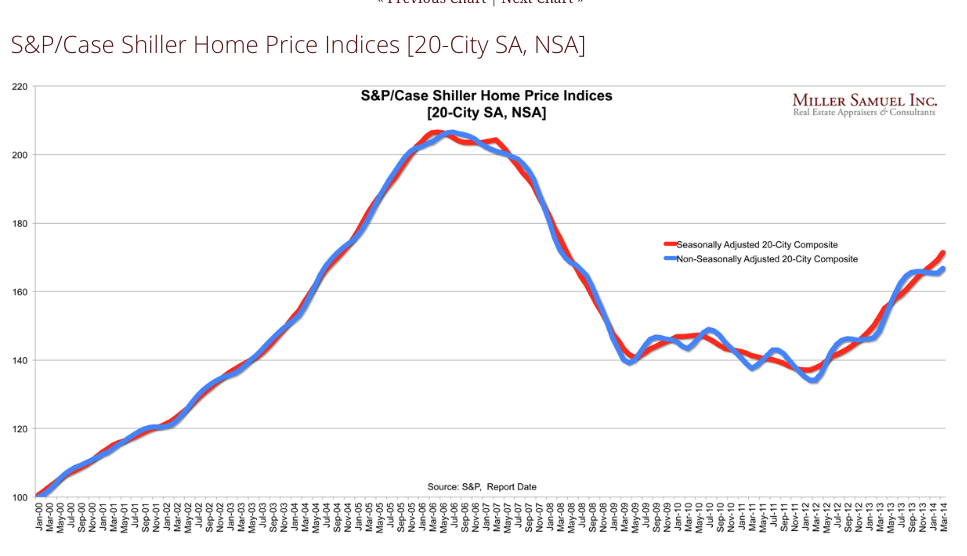 Simon Property Group (SPG)- Falling rates and rotation push
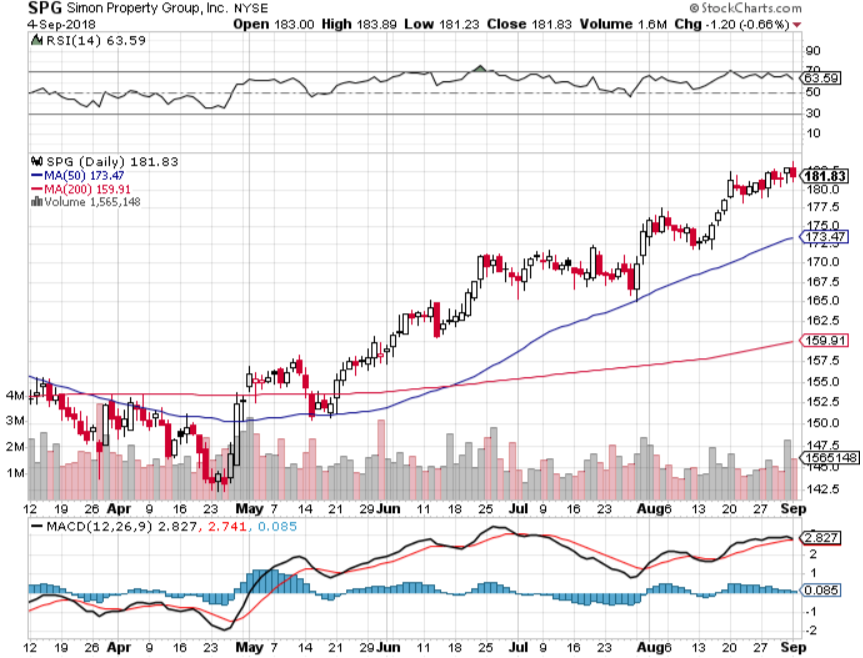 US Home Construction Index (ITB)(DHI), (LEN), (PHM), (TOL), (NVR)
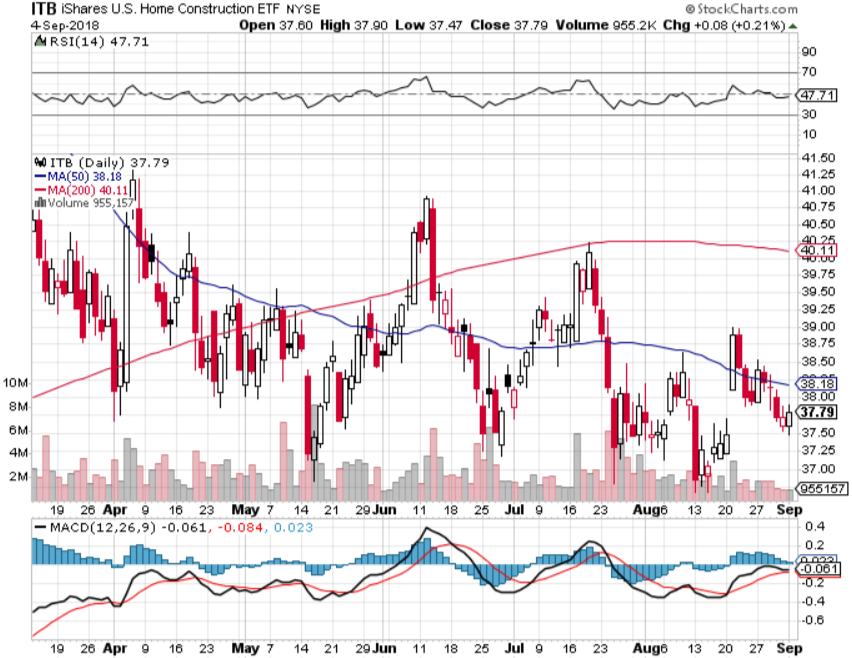 Trade Sheet-So What Do We Do About All This?
*Stocks-topping out*Bonds-sell any and all rallies*Commodities-stand aside*Currencies-stand aside*Precious Metals –stand aside*Volatility-buy dips to $11*Real estate-stand aside
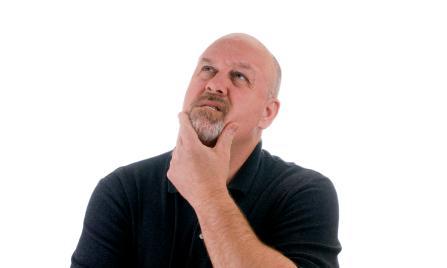 Next Strategy Webinar 12:00 EST Wednesday, September 19, 2018 from San Francisco, CAFor Lunches and Tahoe ConferencePlease Go towww.madhedgefundtrader.com and click “Store”
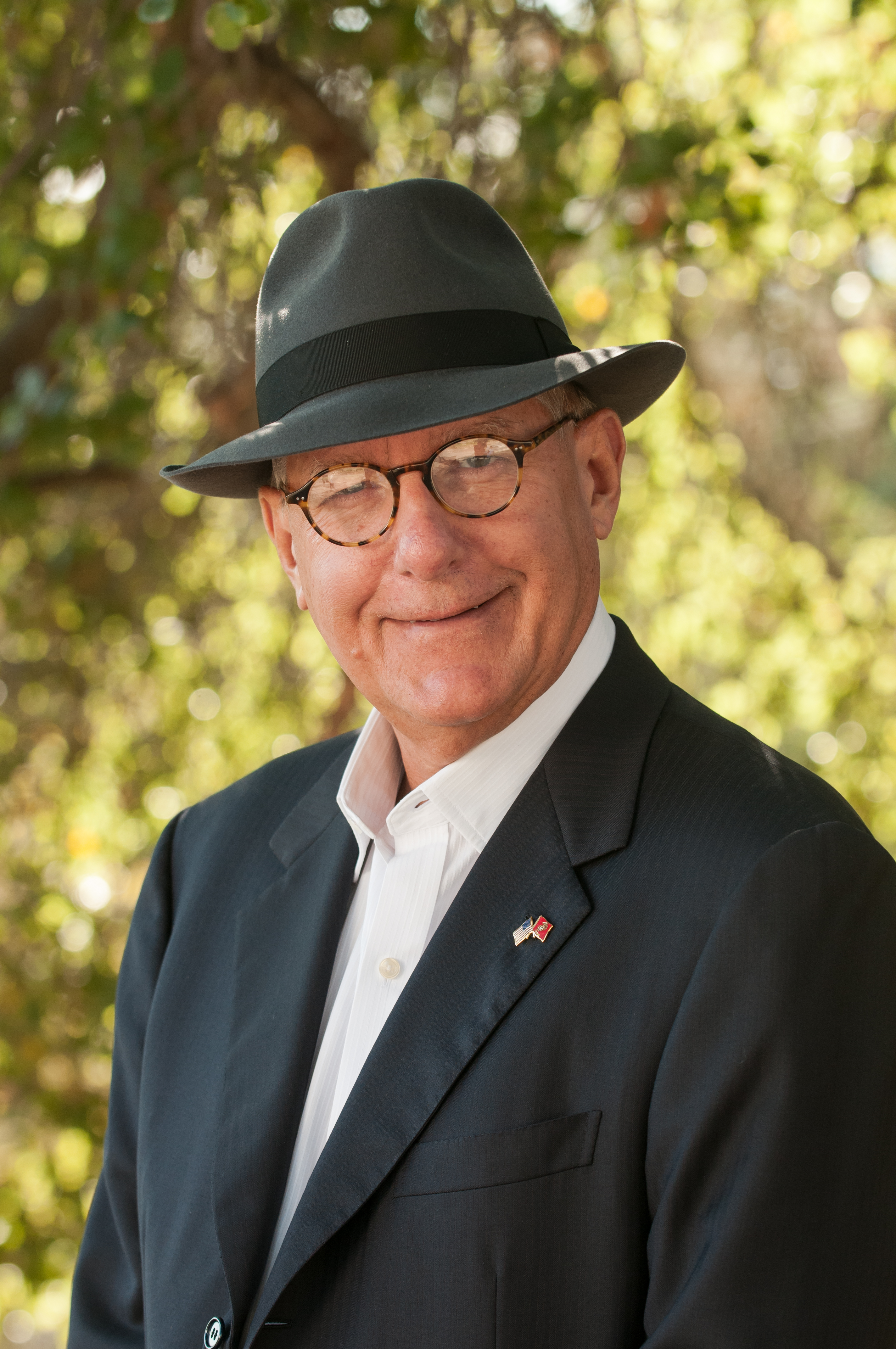 Good Luck and Good Trading!